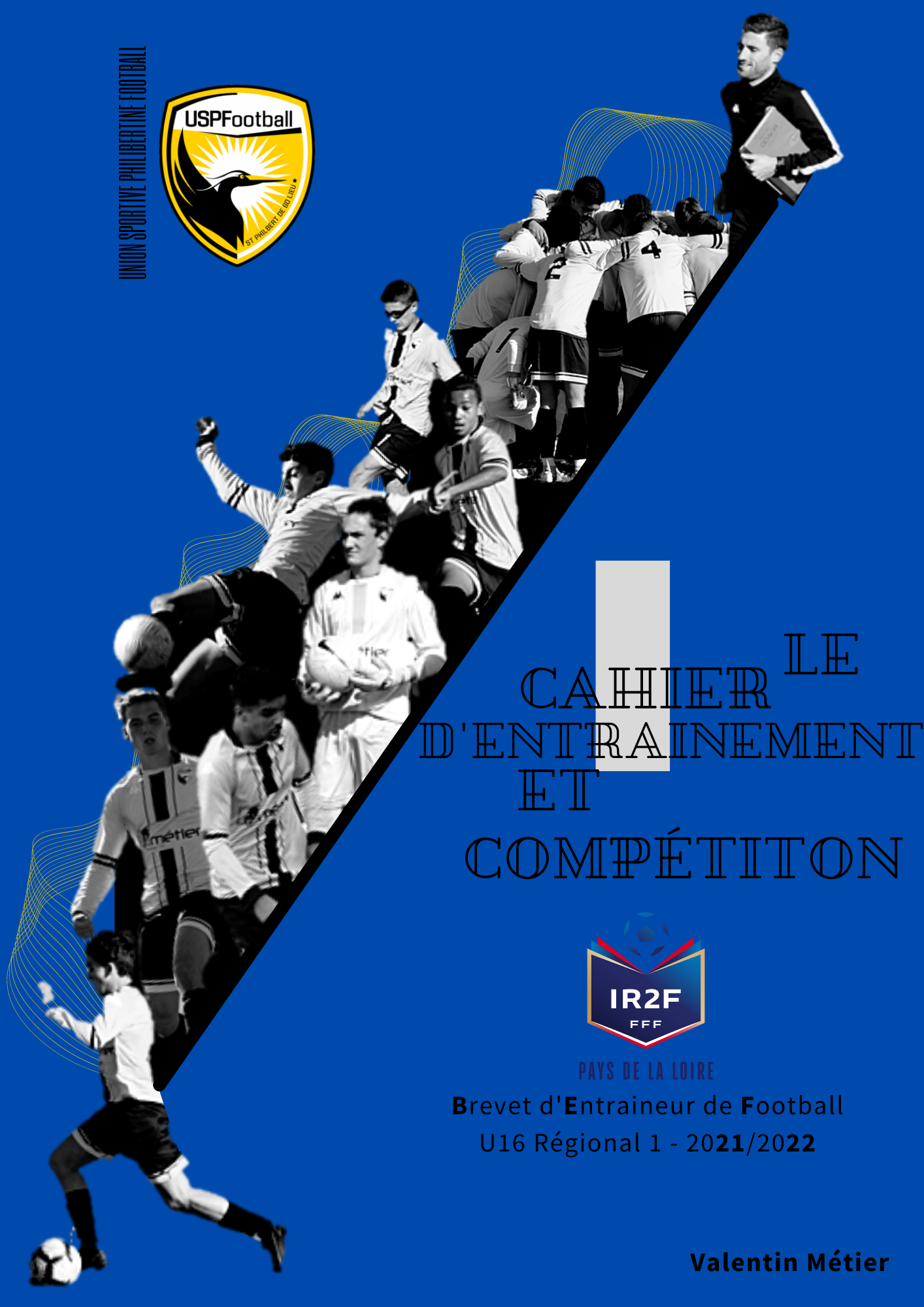 Réunion de Rentrée
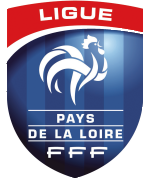 26 Aout 2023
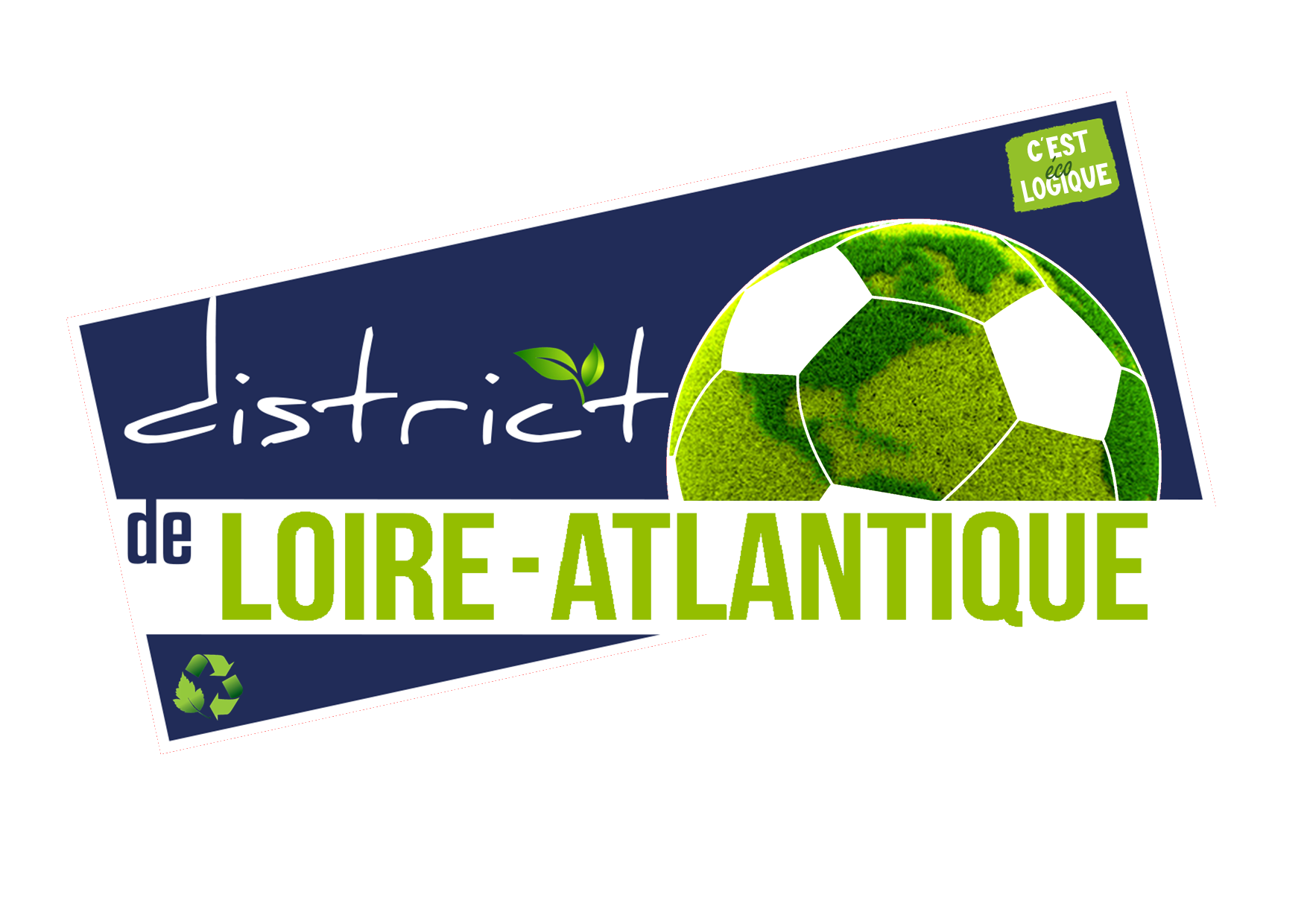 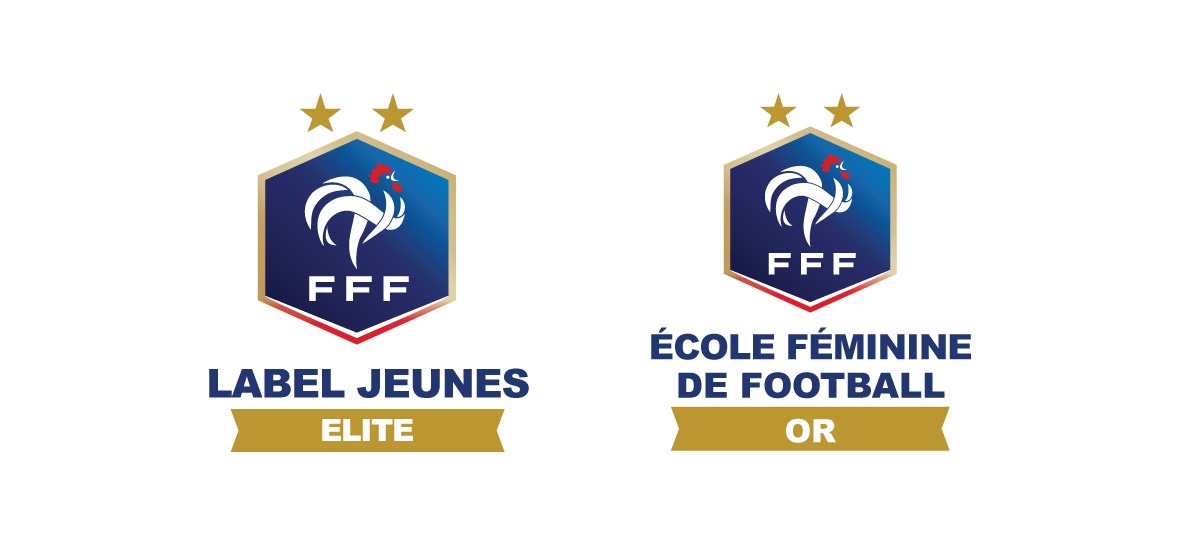 Saison 2023-2024
U12-U13
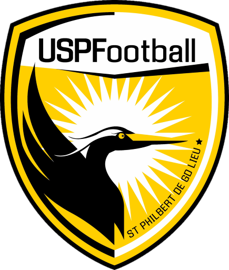 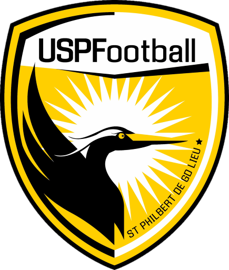 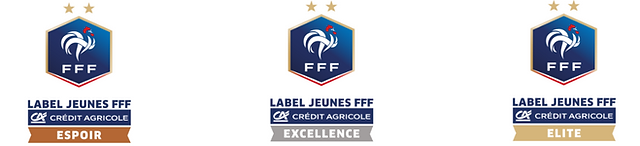 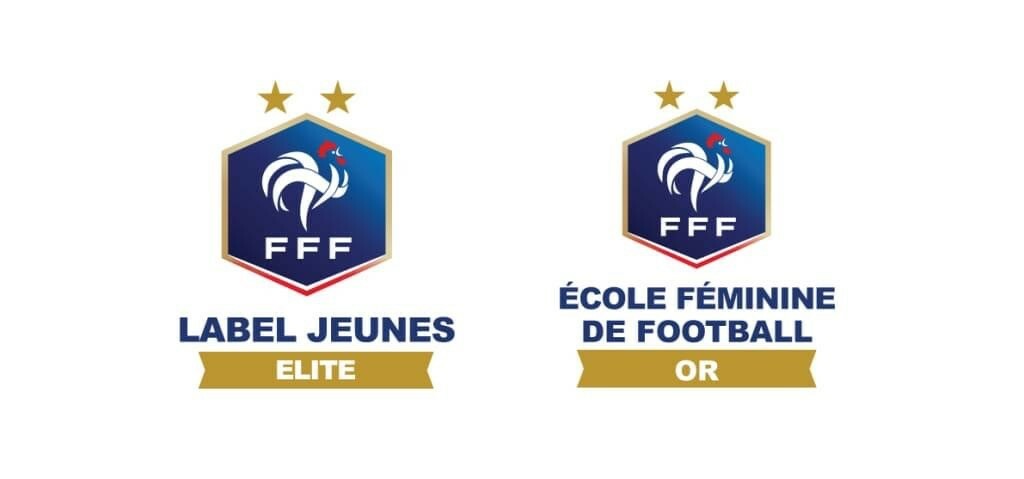 Un responsable technique général  Des responsables de catégories
1 salarié  3 salariés (+2 service civique et 2 en formation)
232 jeunes joueurs  274 jeunes joueurs
5 éducateurs formés  16 éducateurs formés
50 dirigeants  70 dirigeants
+ d’entrainements
+ d’équipes
Des outils mis à disposition
Des évènements mis en place
2023
2019
Zoom sur notre club
US PHILIBERTINE FOOTBALL – « Une Grande Famille, pour un Grand Club, dans un Grand Lieu »
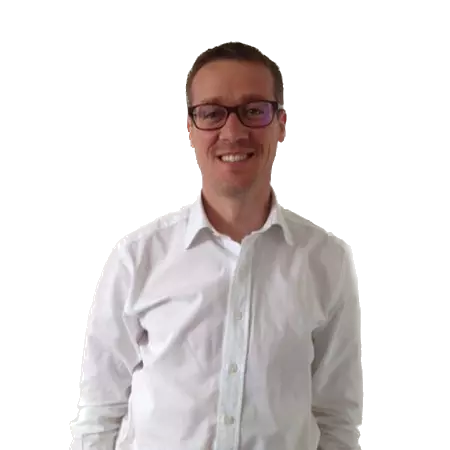 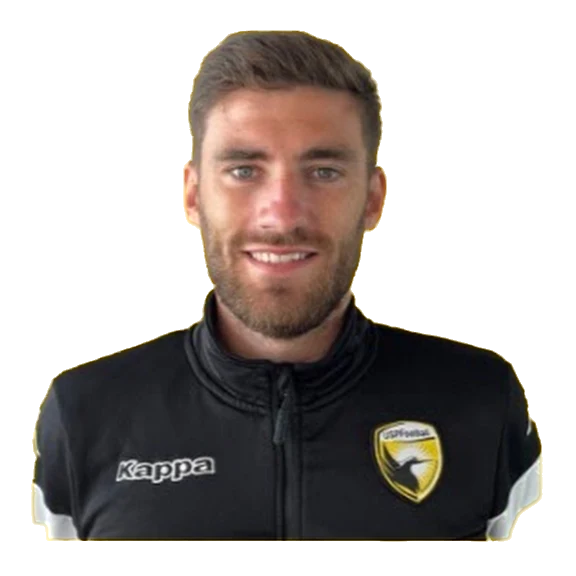 Valentin METIER (BEF)
Responsable technique jeunes
Responsable du sportif
Responsable U16/U17/U18
CDI 35H
Gwenaël ODIE
Vice président
Responsable communication et sections jeunes
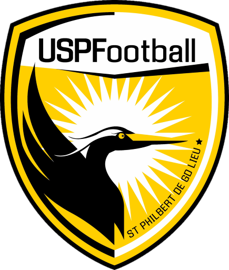 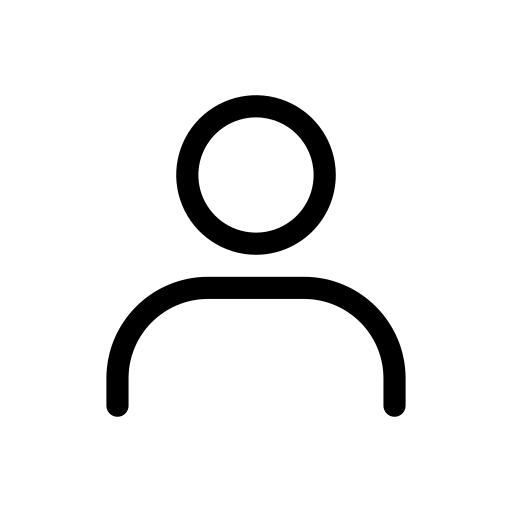 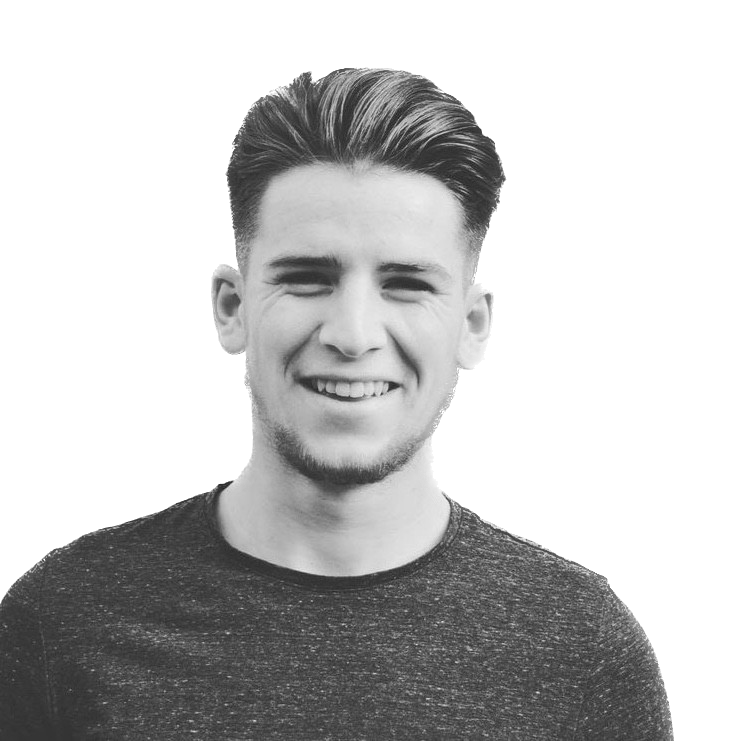 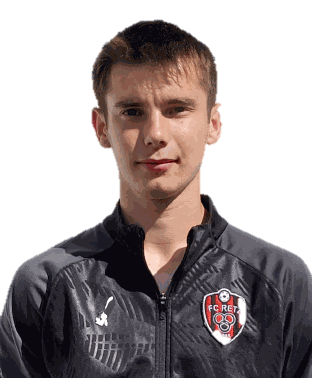 En recrutement (BMF)
Responsable FA & U14/U15
Responsable de sa catégorie
Responsable des arbitres
CDI 24H
Mathis BOCHEREAU (BMF)
Responsable vidéo & U10/U11
Responsable de sa catégorie
Développement de la vidéo
CDI 35H
Amaury SORIN (BMF)
Responsable U12/U13 & U16
Responsable de sa catégorie
Service civique
BMF
Educateurs & Dirigeants
Killian
Responsable U13B U16A
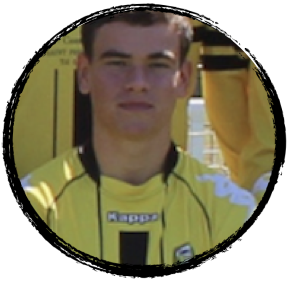 BMF
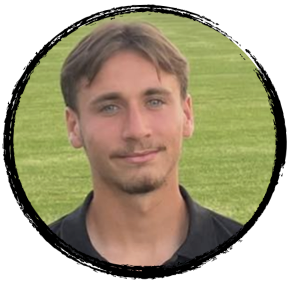 Mod U13
Maël
Responsable U13A
Florent 
Responsable U9
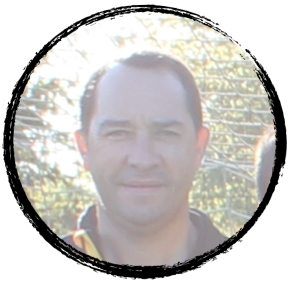 Initiateur GB
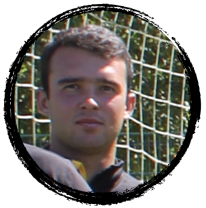 Thomas
Responsable
GB
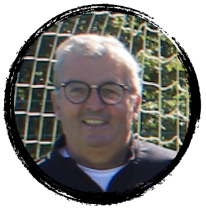 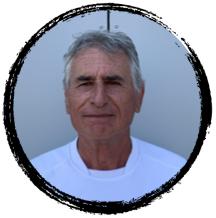 Antoine
Responsable U12A
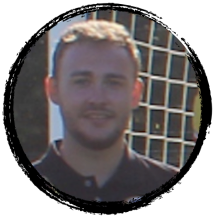 STAPS
Simon
Responsable
U15A
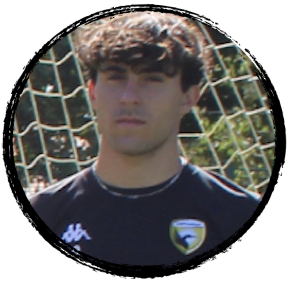 Mod U13
Mod U11
Kylian
Responsable
U18B
Thomas
Responsable U6/U7
Raymond & Gilles
Intervenants entrainements
Nathan
Responsable
U11C
STAPS
BPJEPS
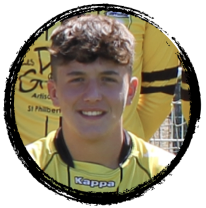 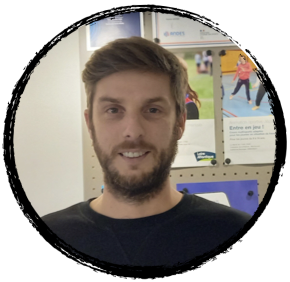 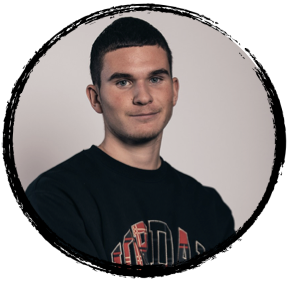 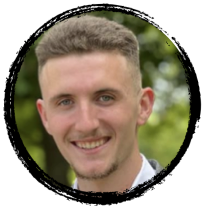 Mod U17
Hugo
Responsable
U11B U15B
Mod U11
Mathéo
Responsable U12B
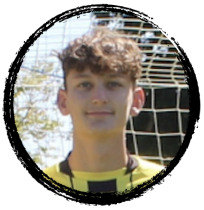 Mod U15
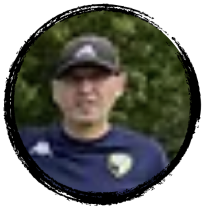 BMF
Yann
Responsable
U18C
Mod U11/U13
Bryan
Responsable
U17A
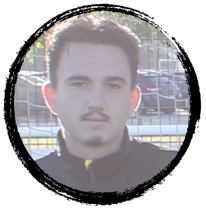 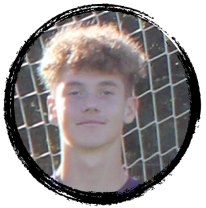 Jules
Responsable
U10A
US PHILIBERTINE FOOTBALL – « Une Grande Famille, pour un Grand Club, dans un Grand Lieu »
Catégories : U12/U13
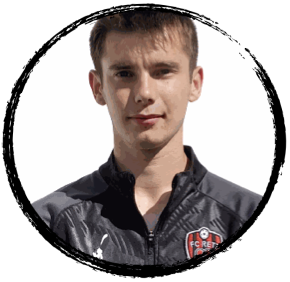 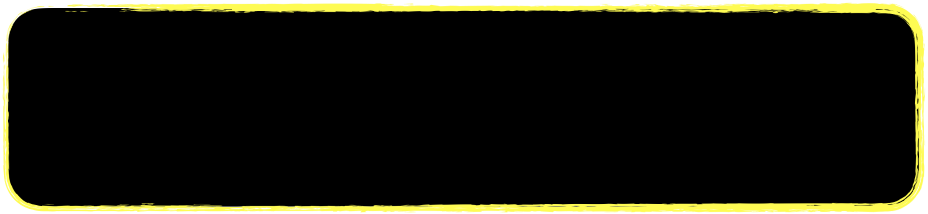 Amaury SORIN - BMF
0783603498
amau.sorin@free.fr
Responsable U12/U13
Saison 2023/2024
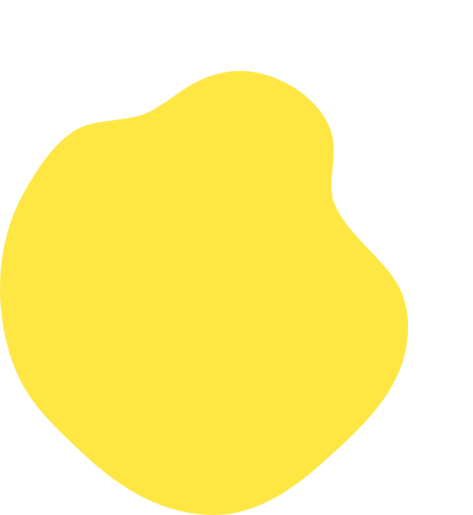 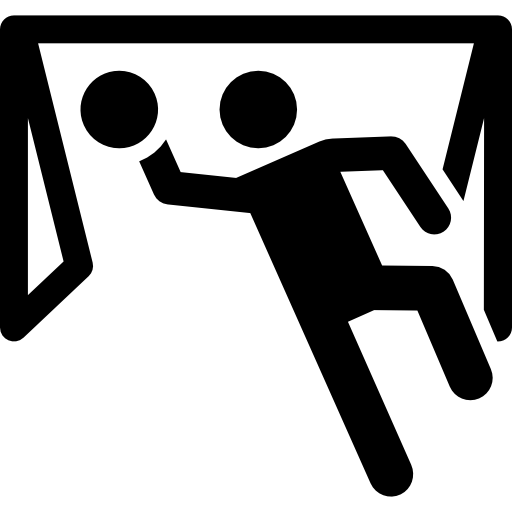 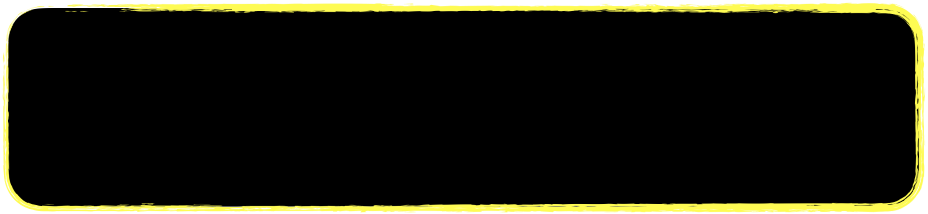 Thomas MOUILLE – Ini GB
O651795196
thomasmouille@gmail.com
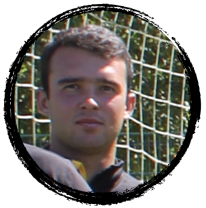 Responsable GB
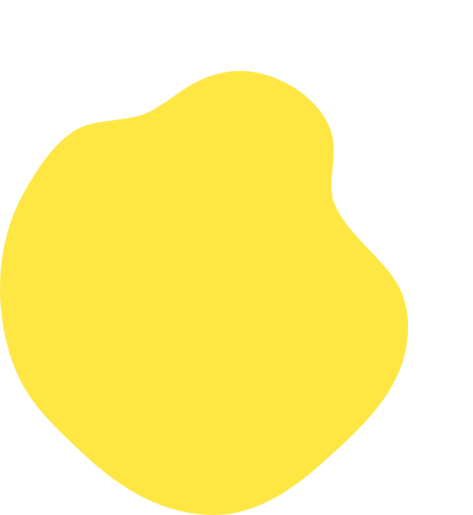 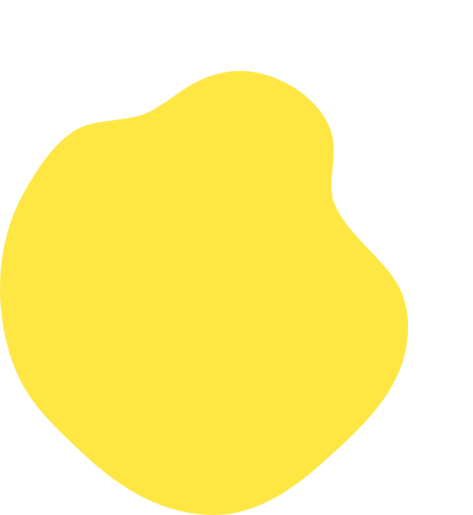 U13B
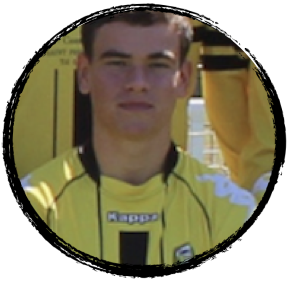 U13A
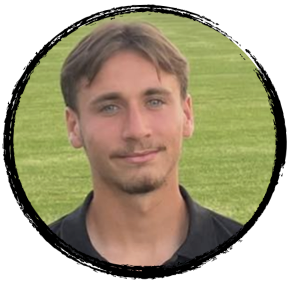 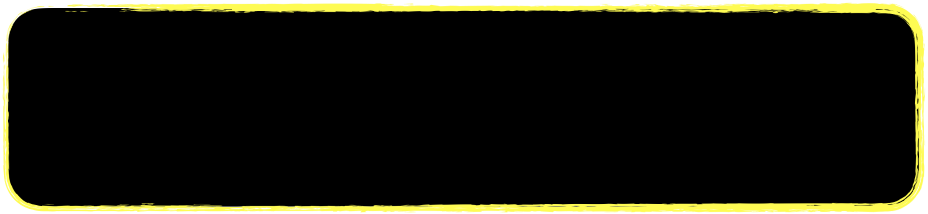 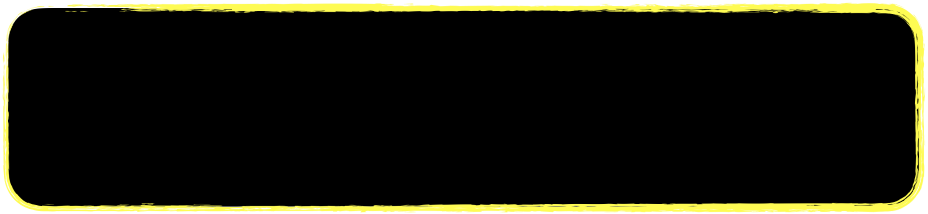 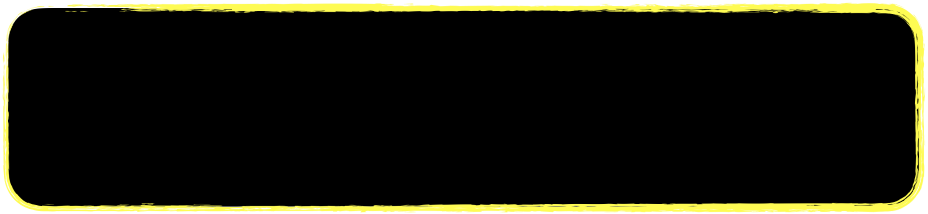 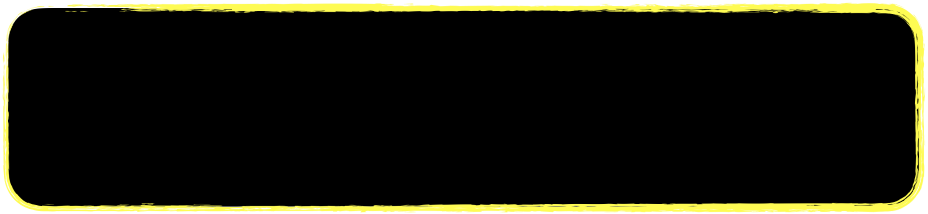 Killian LORIEU M. – BMF EC
0604175460
killian.lorieu@gmail.com
Maël ERNOT - BMF
0782627191
mael.ernt@gmail.com
Antoine GRONDIN – Mod U13
0629365034
antoine.grondin85@gmail.com
Mathéo GONZAL – Mod U11
O782352034
matheogport@yahoo.com
Responsable U13B
Responsable U12A
Responsable U12B
Responsable U13A
D2
Elite
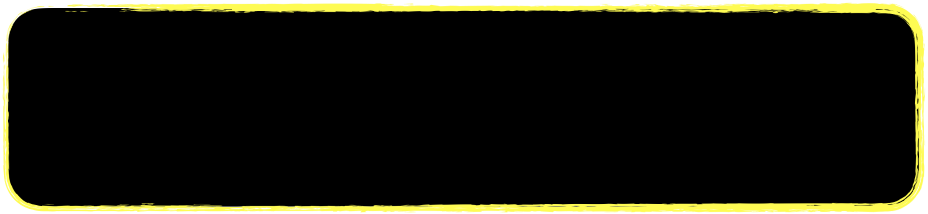 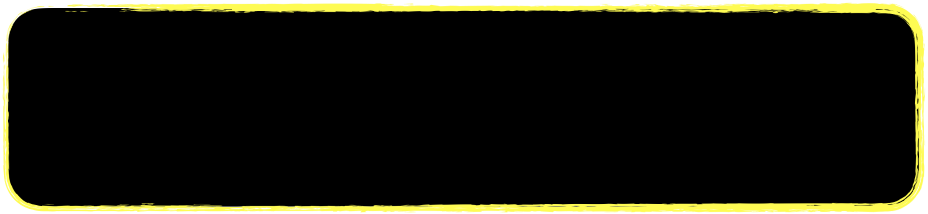 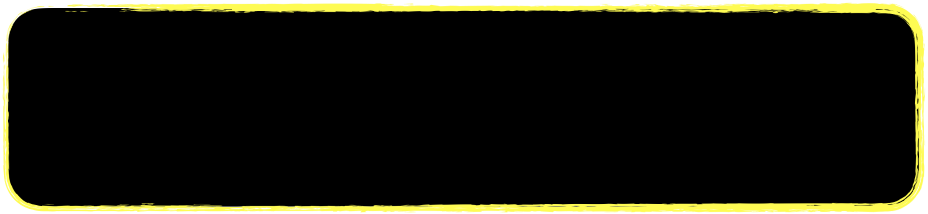 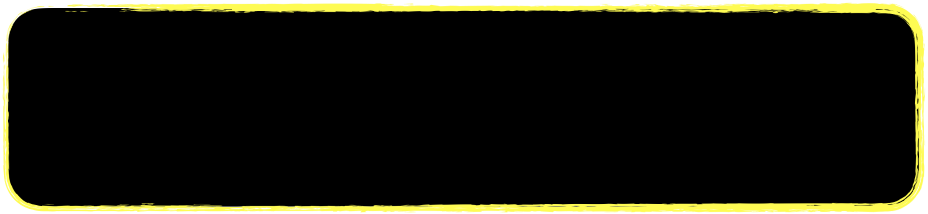 Gwen ODIE
Aldo VALMY
Tony BACHELIER
Elise CENTINODE
Sébastien ANGIBAUD
Thierry GRIVEAU
Lucas REVEAU
Sébastien CHEVALIER
Benoit PERRIGAUD
Dirigeants U13A
Dirigeants U12A
Dirigeants U13B
Dirigeants U12B
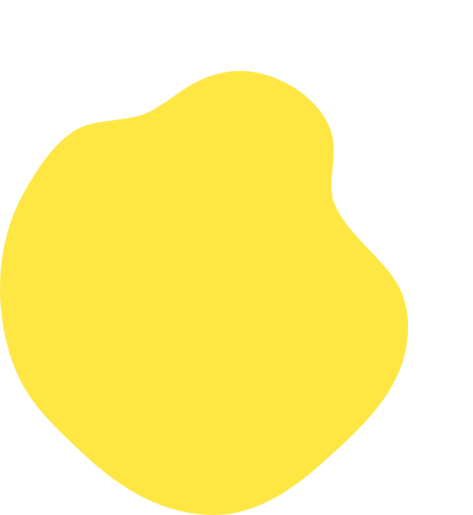 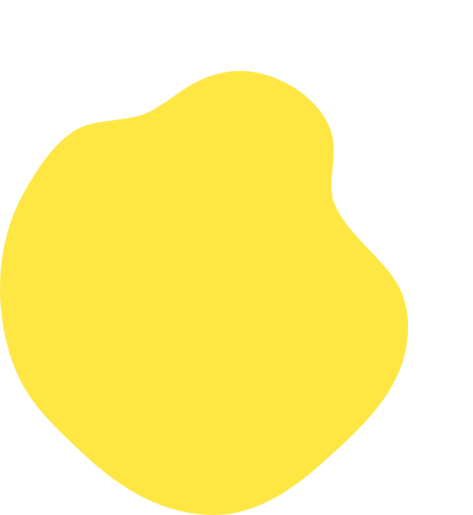 U13C
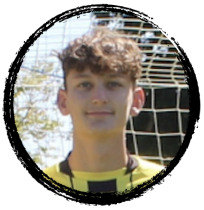 U12A
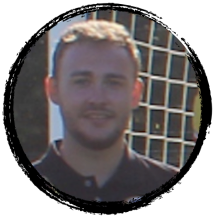 D4
Critérium
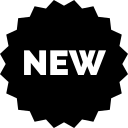 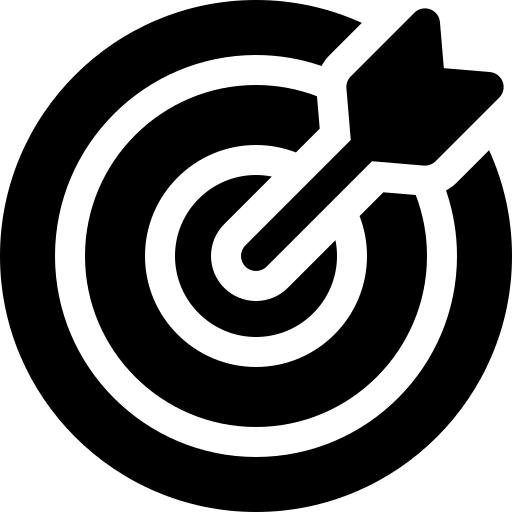 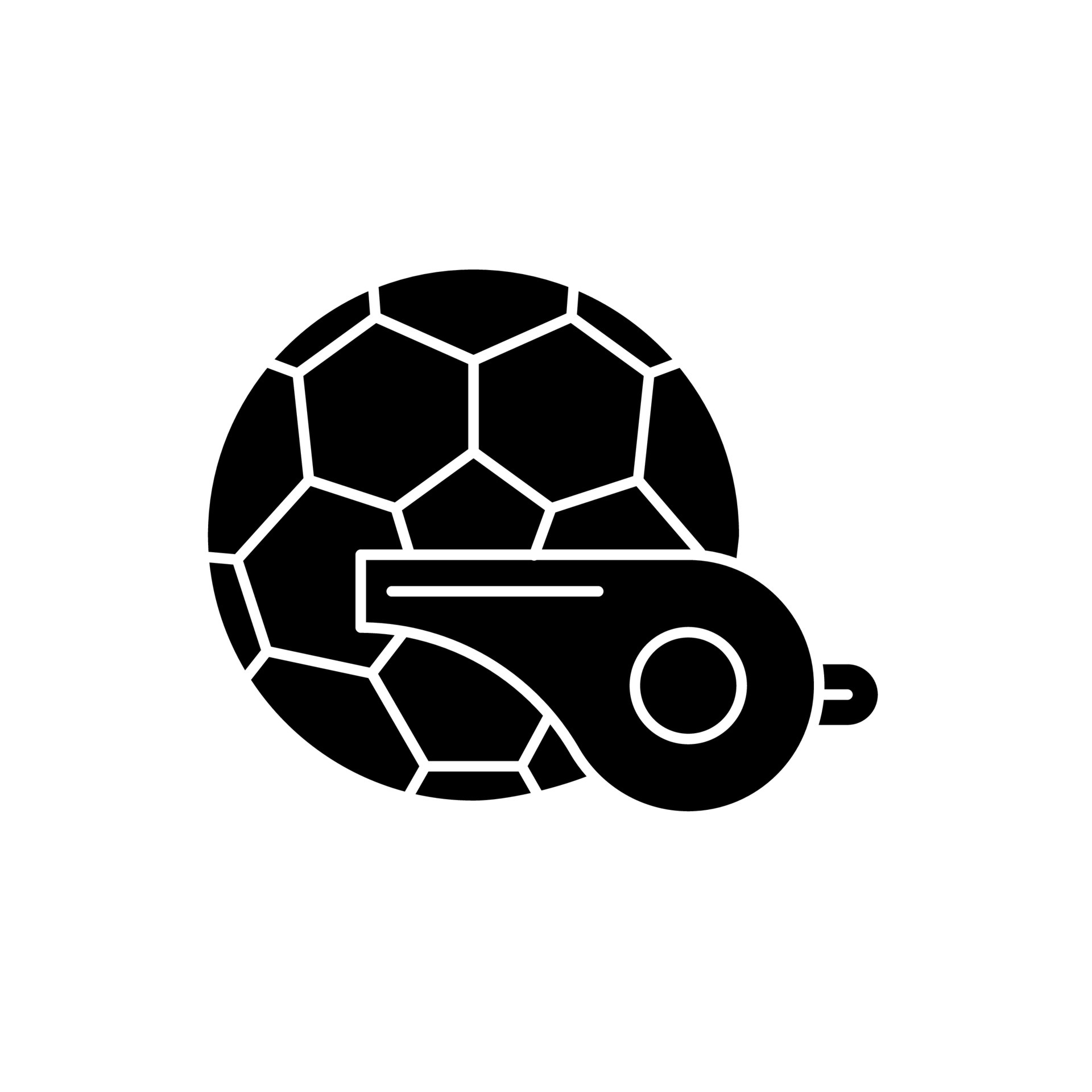 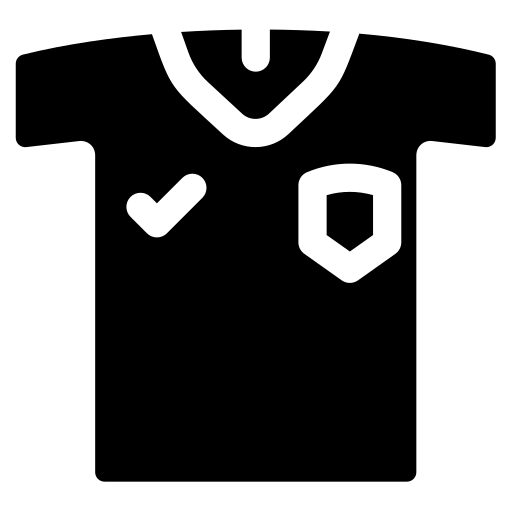 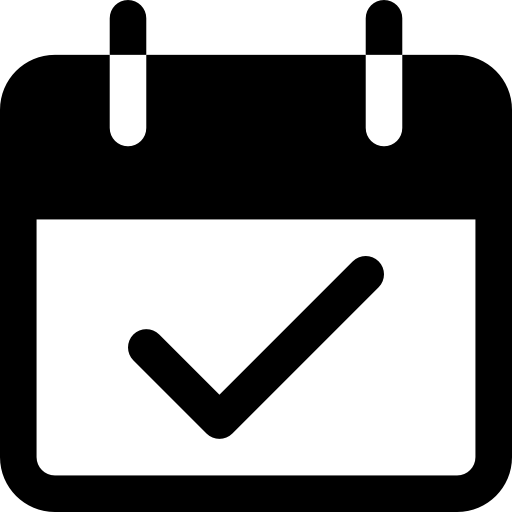 L’aide aux devoirs le lundi
La séances du mercredi (15H45/17H15)
La séance du vendredi (groupe défini)
Diminuer les séances en ateliers
Lundi : 18H30/19H30
Mercredi : 15H45/17H15
Vendredi : 17H30/18H45 (24J)
Objectifs : Pouvoir travailler spécifiquement avec les groupes du week-end, programmation adaptée. Utilisation de la vidéo
Environ 60 joueurs
U12 : Environ 30 Joueurs
U13 : Environ 30 Joueurs
Entrainement : Mercredi 16 Aout à 15H45
Le 26 Aout : Journée Club
US PHILIBERTINE FOOTBALL – « Une Grande Famille, pour un Grand Club, dans un Grand Lieu »
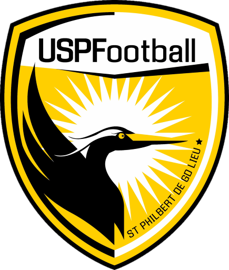 La politique sportive
Nos objectifs :
- Apprentissage des bases du foot à 11
- Amorcer le passage souvent difficile du grand terrain
- Compléter nos effectifs
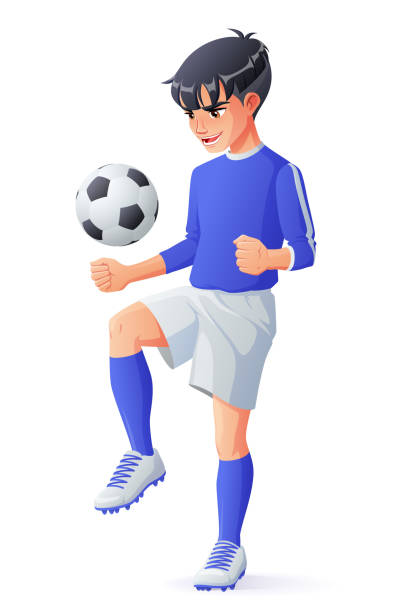 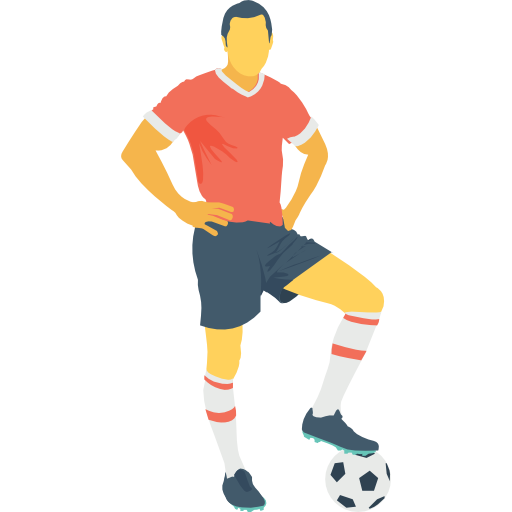 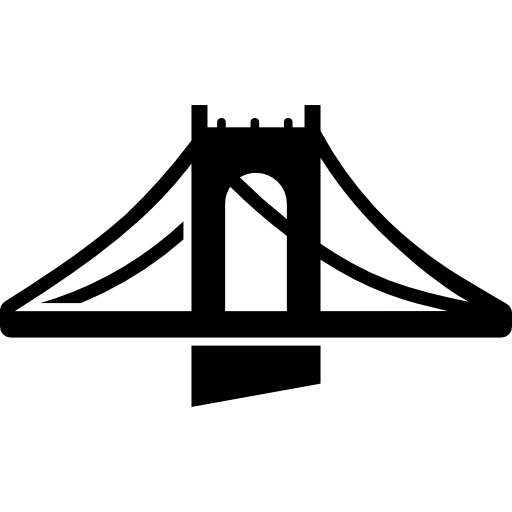 Les U13
Les U14/U15
3 à 6 joueurs de concernés par week-end
Entrainement du jeudi 17H30/19H
+ 
Match du samedi
Issu du groupe U13A et U13B
Après convocation de l’équipe U13A
US PHILIBERTINE FOOTBALL – « Une Grande Famille, pour un Grand Club, dans un Grand Lieu »
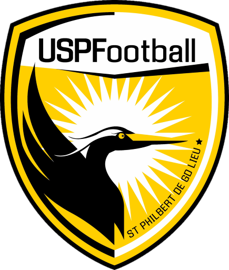 3
L’emploi du temps d’un licencié USPF en foot d’animation
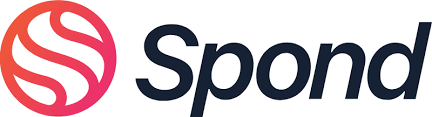 Permet de connaitre les absences et présences des évènements de la semaine
Réponse application
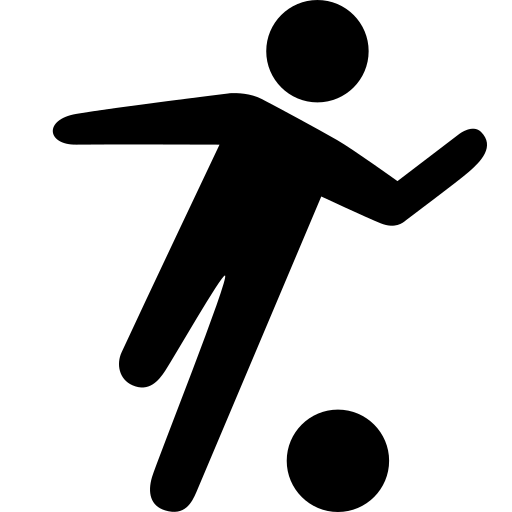 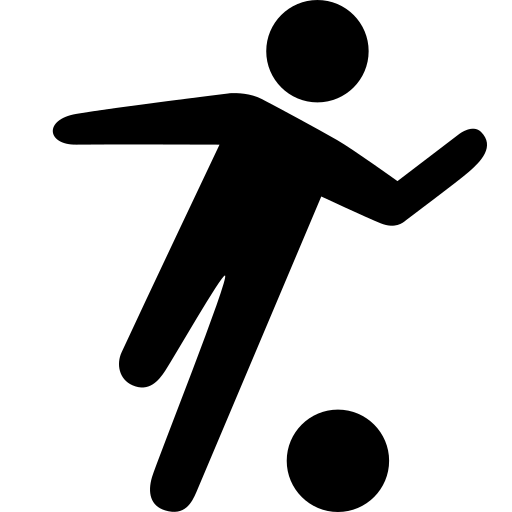 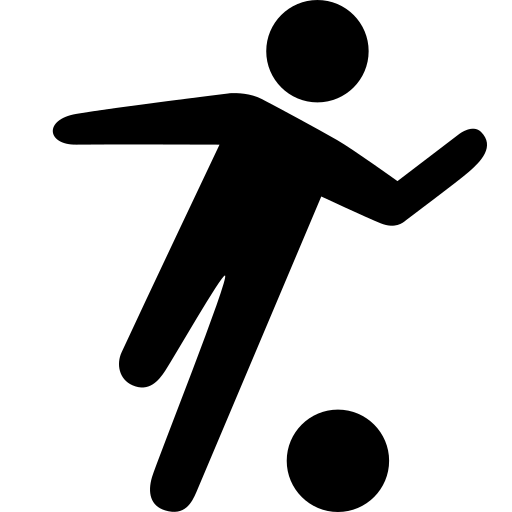 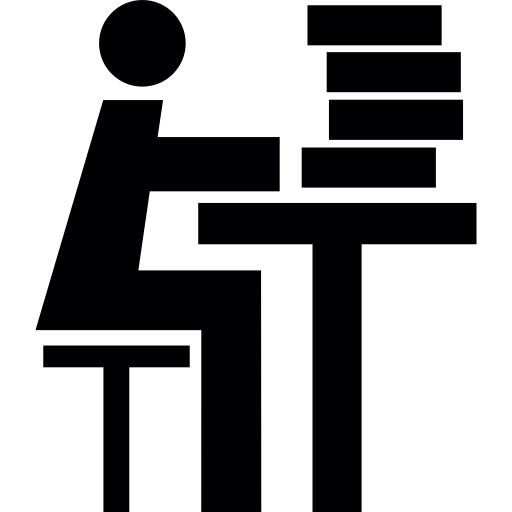 RENCONTRE
Entrainement
Entrainement
Aide devoirs
Match à 12H30
15H30/17H15
17H30/18H45
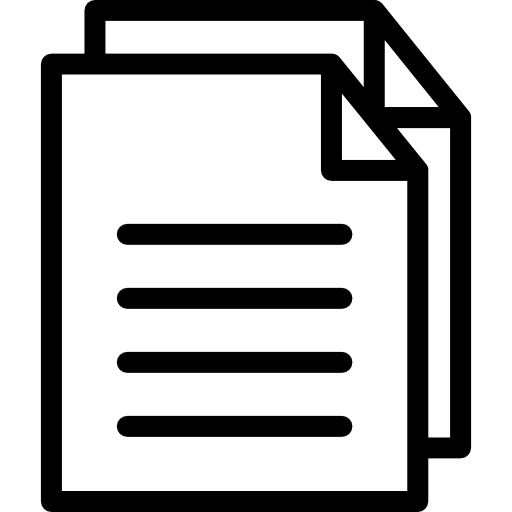 15 inscrits
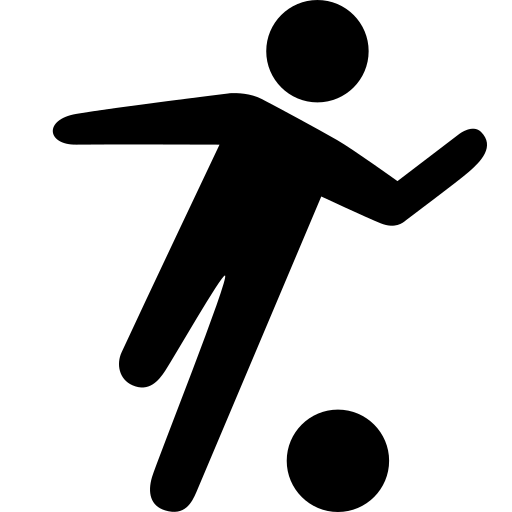 Convocations
Entrainement
Joueurs : 18H30/19H30
Gardiens : 19H/20H
En ligne en fin d’après-midi ou le jeudi matin
US PHILIBERTINE FOOTBALL – « Une Grande Famille, pour un Grand Club, dans un Grand Lieu »
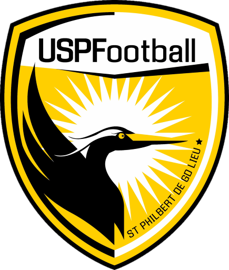 3
L’emploi du temps d’un licencié USPF en foot d’animation
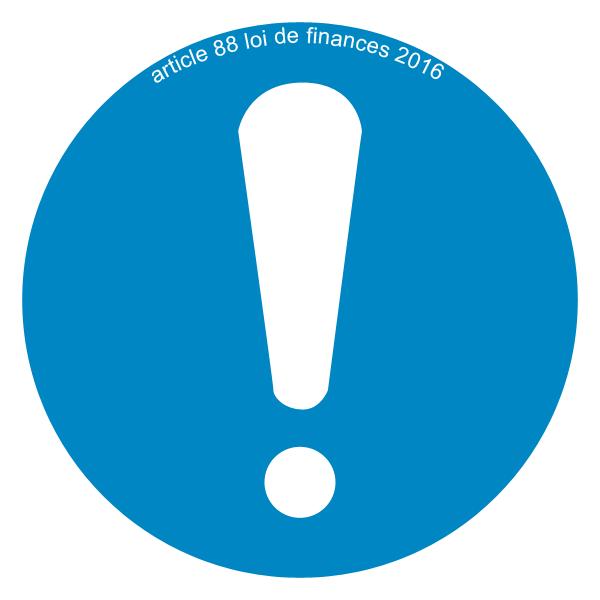 Réponse application
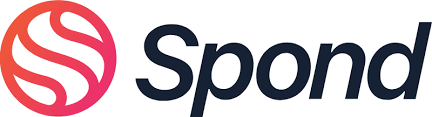 Permet de connaitre les absences et présences des évènements de la semaine
Réponse avant le MERCREDI SOIR
ACTIVER les notifications
La messagerie doit rester un lieu pour échanger entre parents et éducateurs, utile pour transmettre des informations. Vous pouvez échanger entre parents mais en messagerie privée !
Nous serons modérateurs !
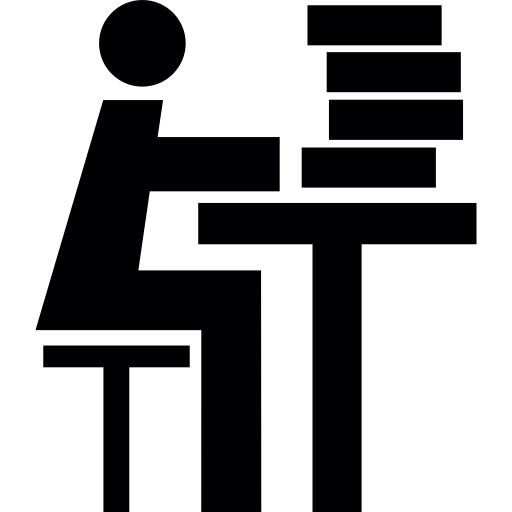 Aide devoirs
Complet créneau Septembre/Octobre
- De 17H30 à 18H30, encadrer par un parent dans un climat de travail.
15 inscrits
Ateliers
Spé 12A
Spé 13A
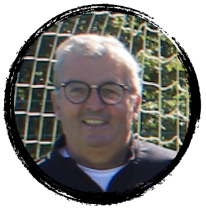 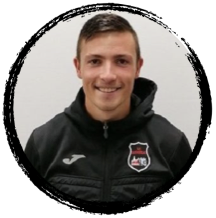 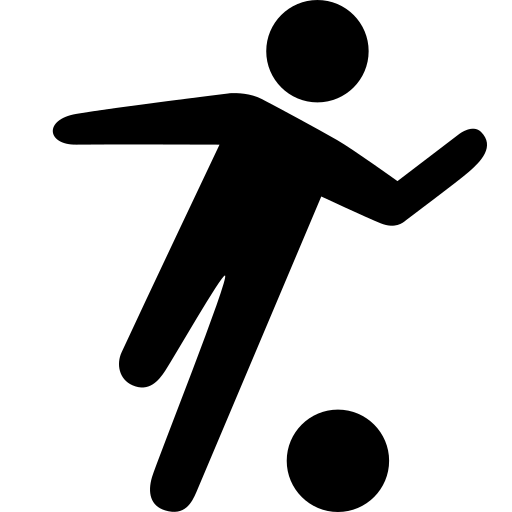 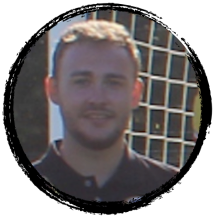 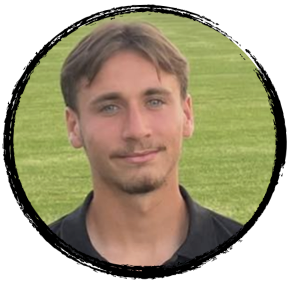 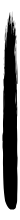 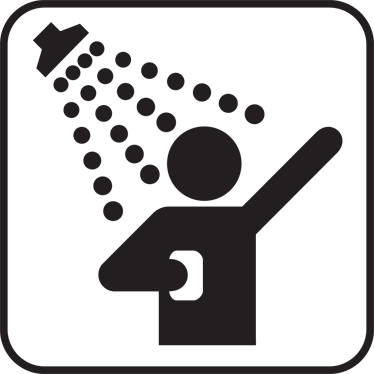 - Séance du Lundi 18H30/19H30
Collective
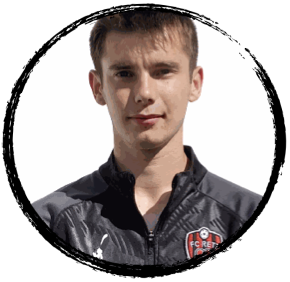 Spé Gardien
Responsable : Amaury S.
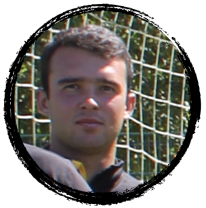 - Spé GB du Lundi 19H/20H
Spé Gardien
Douche importante
US PHILIBERTINE FOOTBALL – « Une Grande Famille, pour un Grand Club, dans un Grand Lieu »
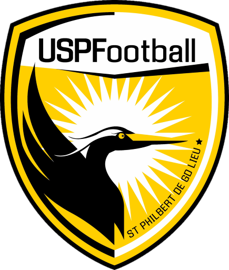 3
L’emploi du temps d’un licencié USPF en foot d’animation
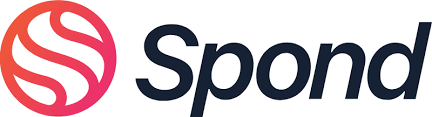 Permet de connaitre les absences et présences des évènements de la semaine
Réponse application
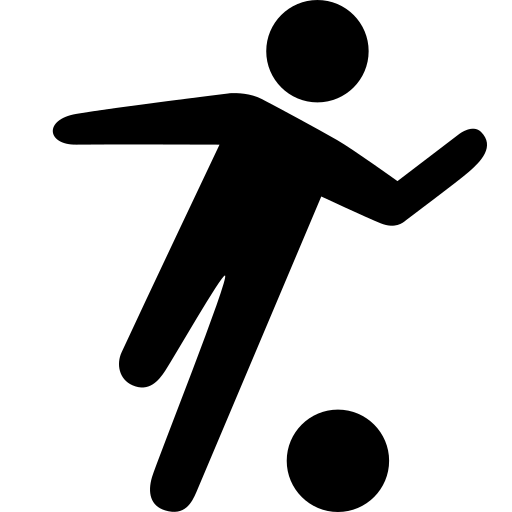 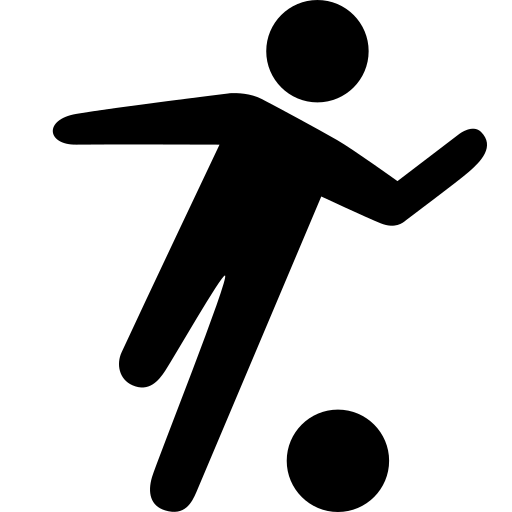 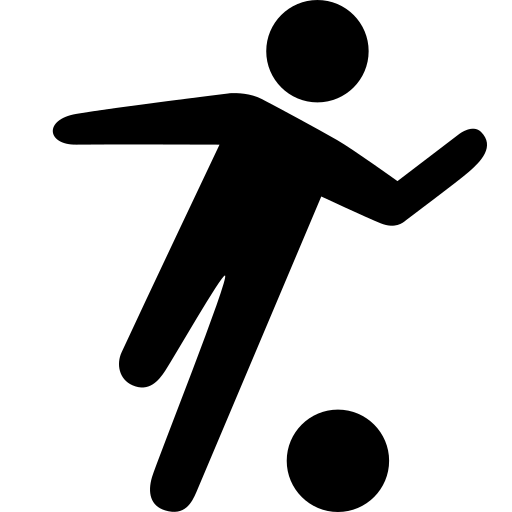 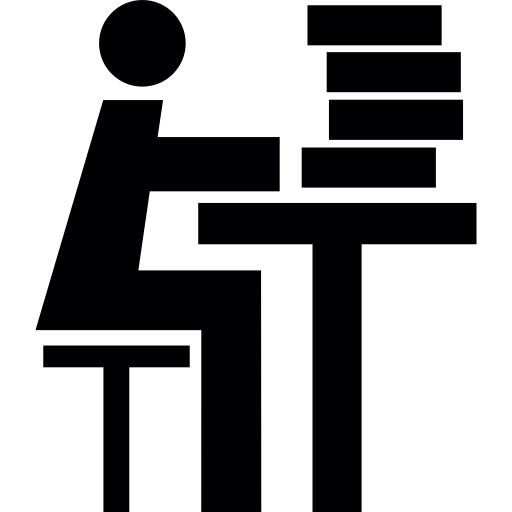 RENCONTRE
Entrainement
Entrainement
Aide devoirs
Match à 12H30
15H30/17H15
17H30/18H45
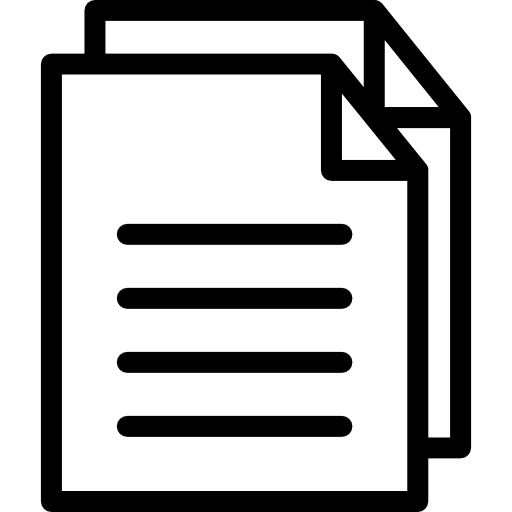 15 inscrits
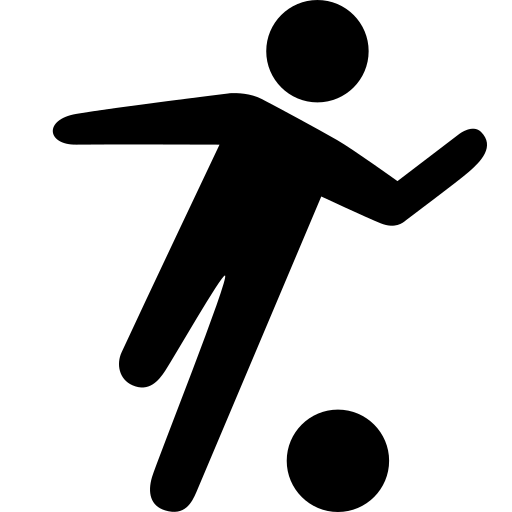 Convocations
Entrainement
Joueurs : 18H30/19H30
Gardiens : 19H/20H
En ligne en fin d’après-midi ou le jeudi matin
US PHILIBERTINE FOOTBALL – « Une Grande Famille, pour un Grand Club, dans un Grand Lieu »
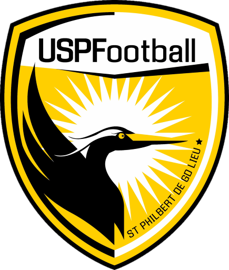 3
L’emploi du temps d’un licencié USPF en foot d’animation
Ateliers
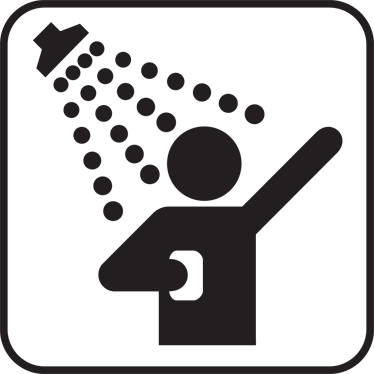 Spé 13A
Spé 12A
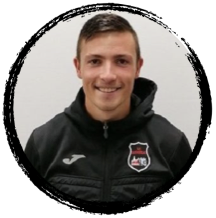 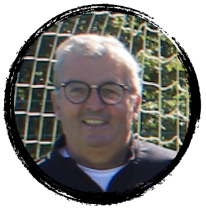 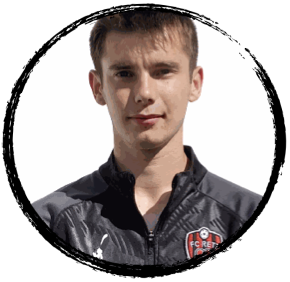 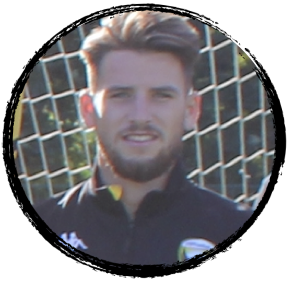 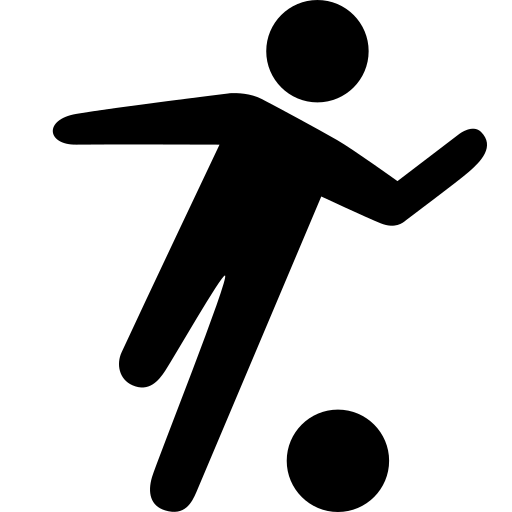 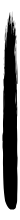 Collective
- Séance du Mercredi 15H45/17H15
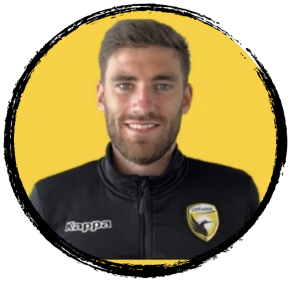 Responsable : Valentin M.
Douche importante
- En fin d’après-midi
Convocations
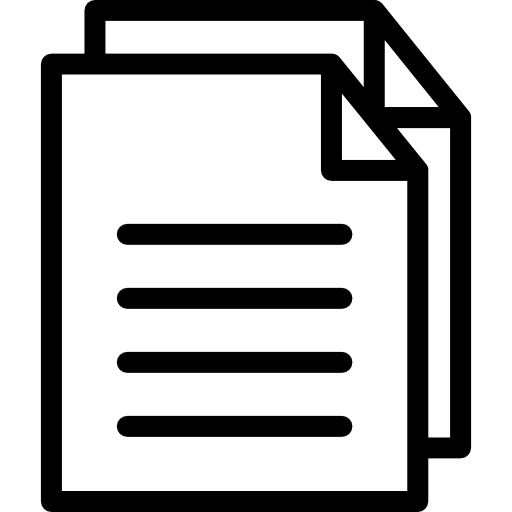 Vie du club
Pour le COVOITURAGE et la RESTAURATION de fin de plateau, nous vous demandons votre participation
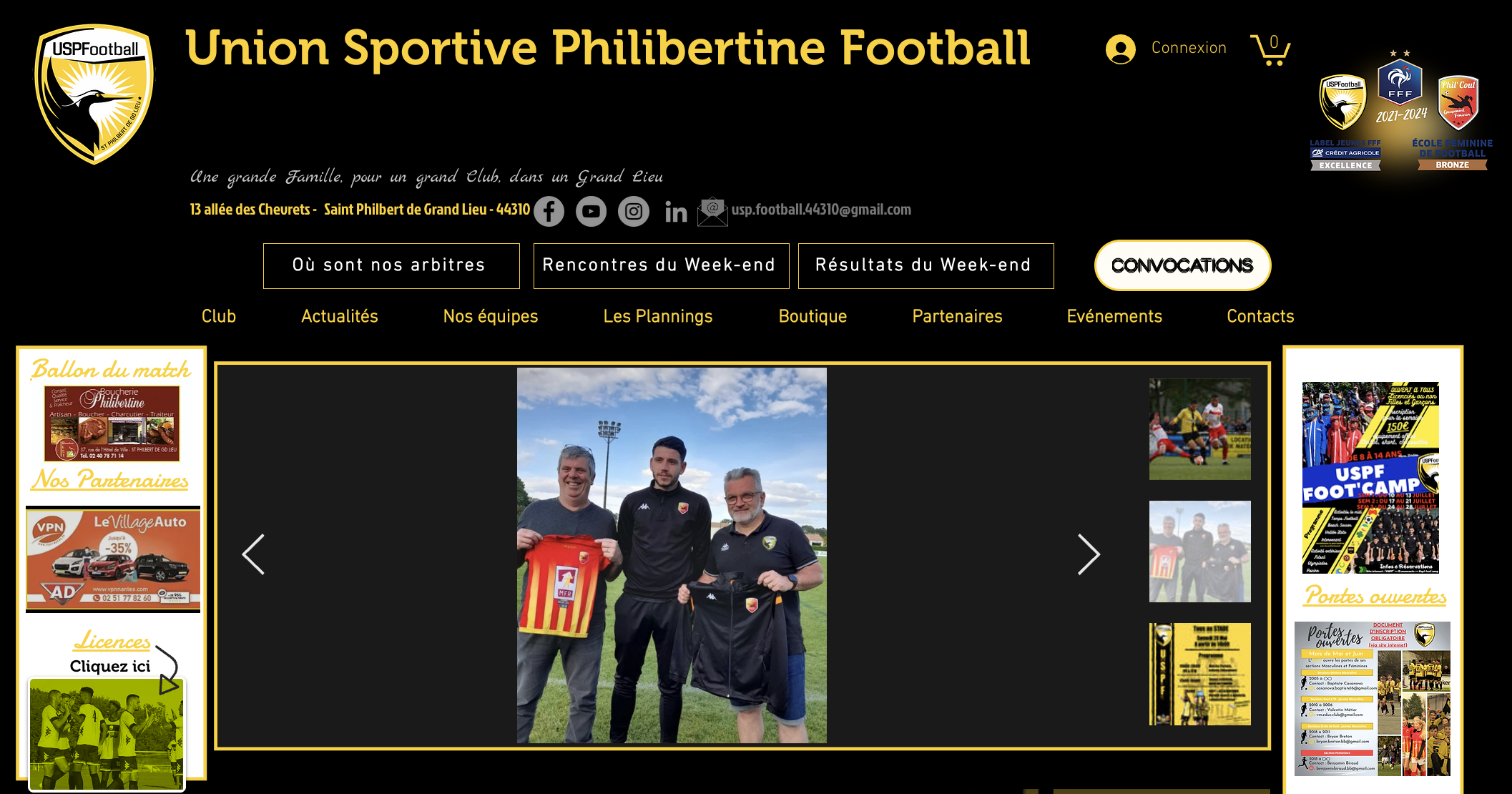 Un planning de participation est établi en début de phase pour que chacun participe
En cas d’absence, il est obligatoire de vous arranger entre vous pour vous faire remplacer
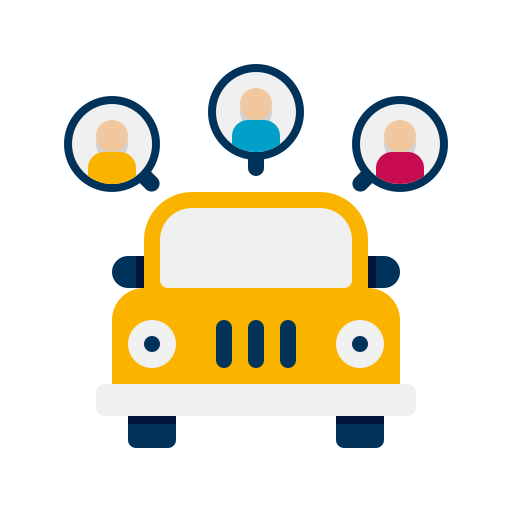 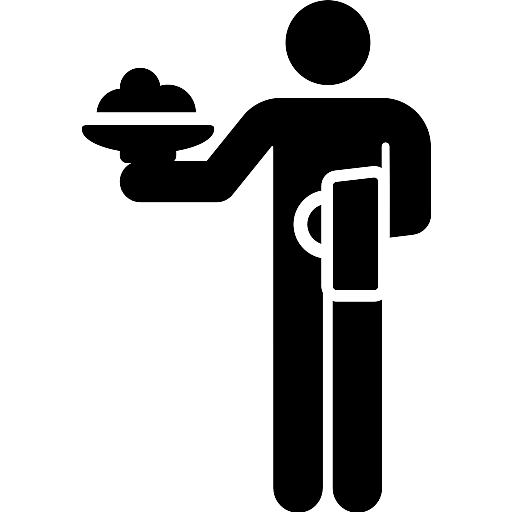 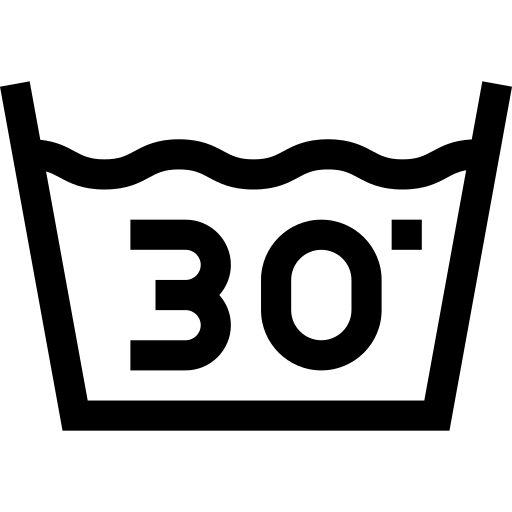 Départ en commun du stade, rdv devant le club house
Rdv au niveau du bar en fin de plateau pour distribuer les gouters
Lavage des sacs maillots 
Retour le Mercredi au plus tard
US PHILIBERTINE FOOTBALL – « Une Grande Famille, pour un Grand Club, dans un Grand Lieu »
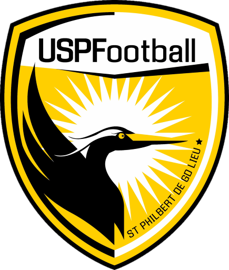 3
L’emploi du temps d’un licencié USPF en foot d’animation
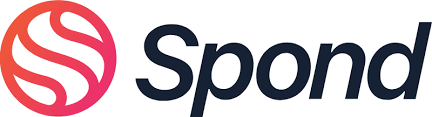 Permet de connaitre les absences et présences des évènements de la semaine
Réponse application
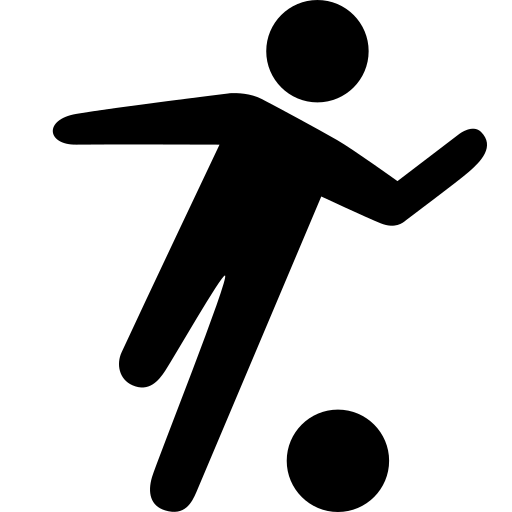 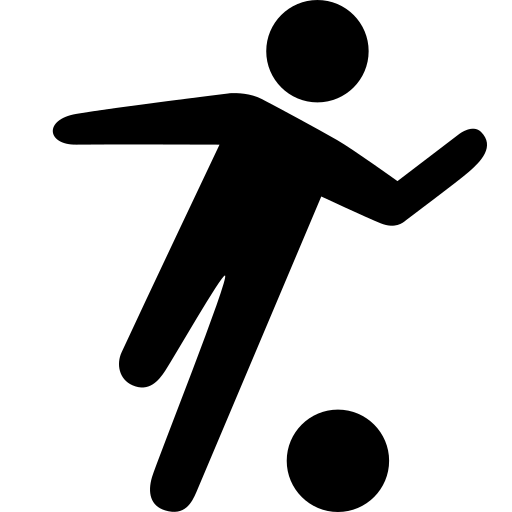 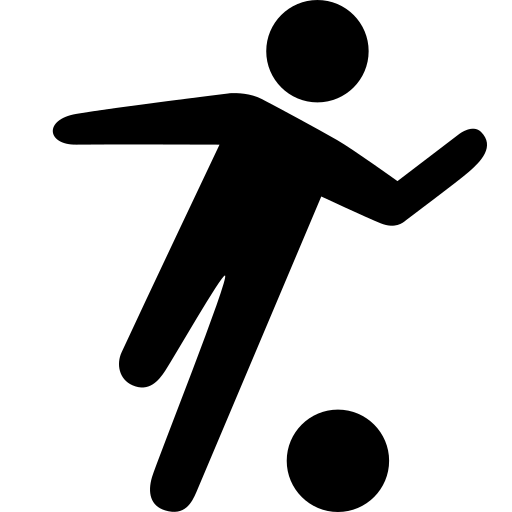 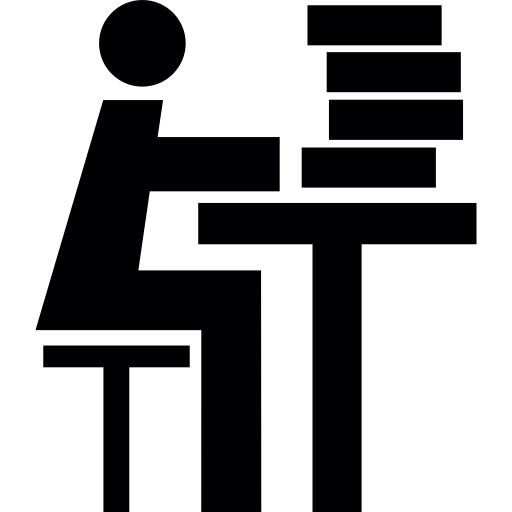 RENCONTRE
Entrainement
Entrainement
Aide devoirs
Match à 12H30
15H30/17H15
17H30/18H45
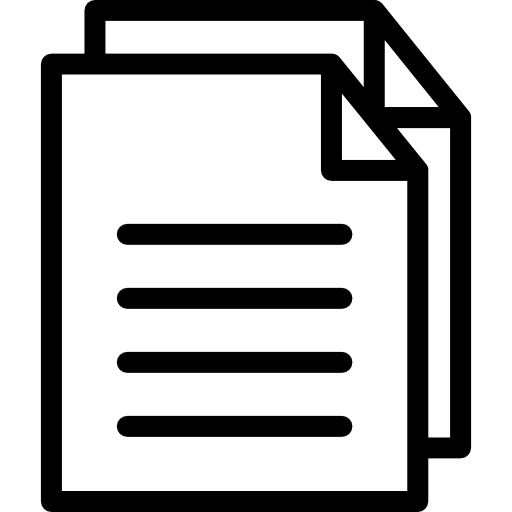 15 inscrits
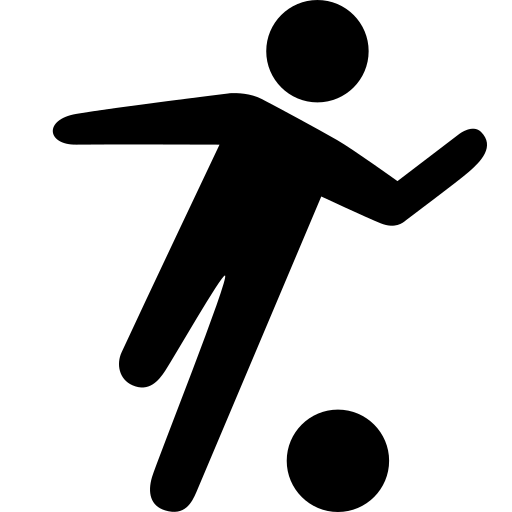 Convocations
Entrainement
Joueurs : 18H30/19H30
Gardiens : 19H/20H
En ligne en fin d’après-midi ou le jeudi matin
US PHILIBERTINE FOOTBALL – « Une Grande Famille, pour un Grand Club, dans un Grand Lieu »
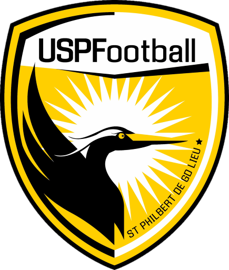 3
L’emploi du temps d’un licencié USPF en foot d’animation
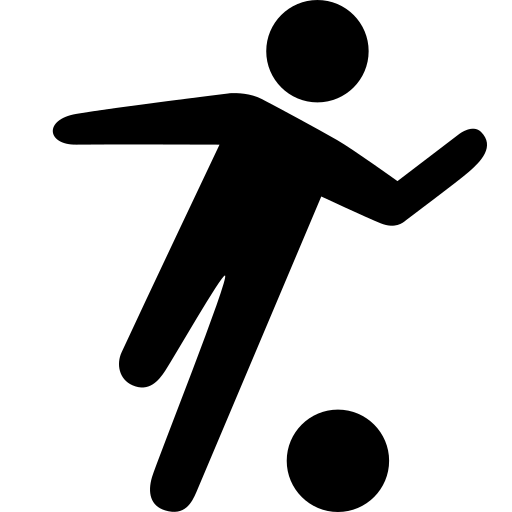 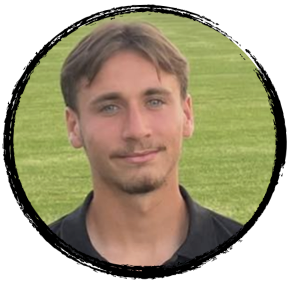 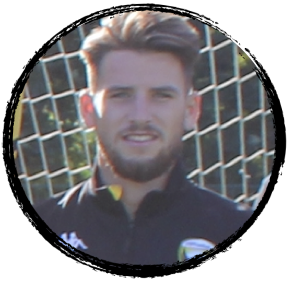 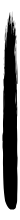 - Séance du Vendredi 17H30/18H45
Sous Groupe
24 à 28 joueurs définis par nos éducateurs pour faire une séance de plus dans la semaine.

Ce n’est pas un groupe fixe et de semaine et en semaine ce groupe peut évoluer.

Il sera composé en début de semaine et les enfants concernés recevront une convocation SPOND.
US PHILIBERTINE FOOTBALL – « Une Grande Famille, pour un Grand Club, dans un Grand Lieu »
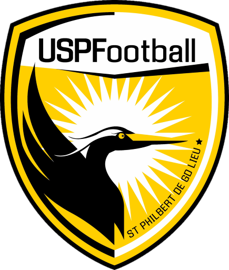 3
L’emploi du temps d’un licencié USPF en foot d’animation
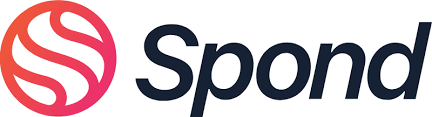 Permet de connaitre les absences et présences des évènements de la semaine
Réponse application
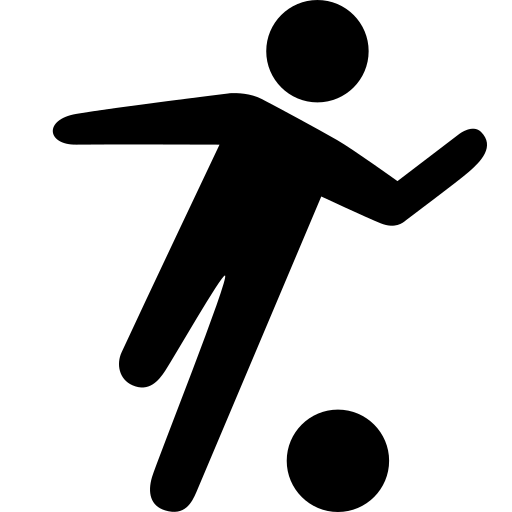 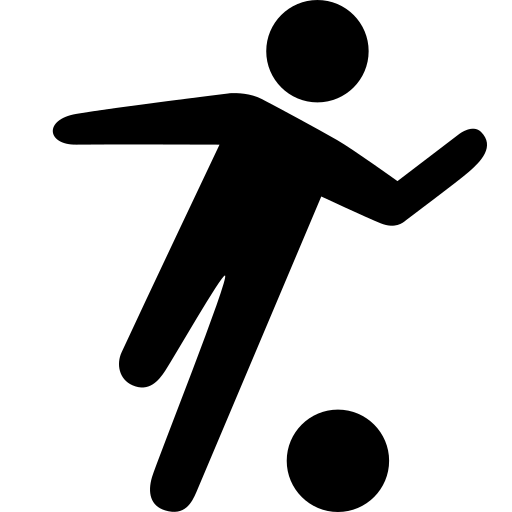 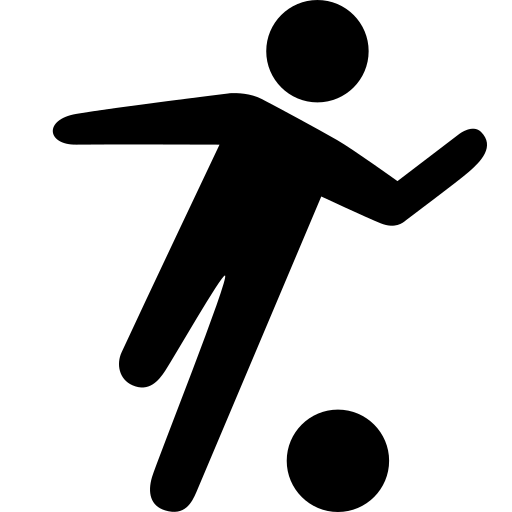 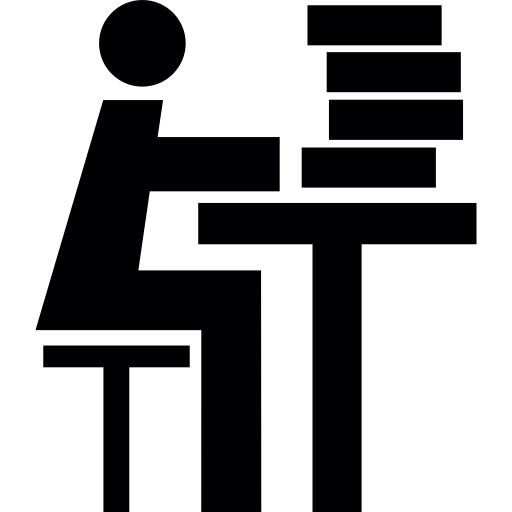 RENCONTRE
Entrainement
Entrainement
Aide devoirs
Match à 12H30
15H30/17H15
17H30/18H45
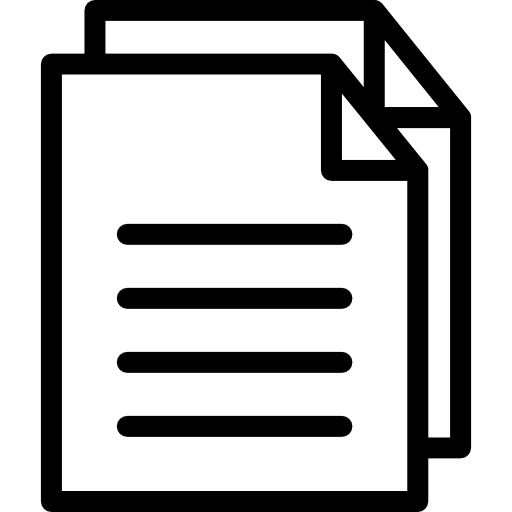 15 inscrits
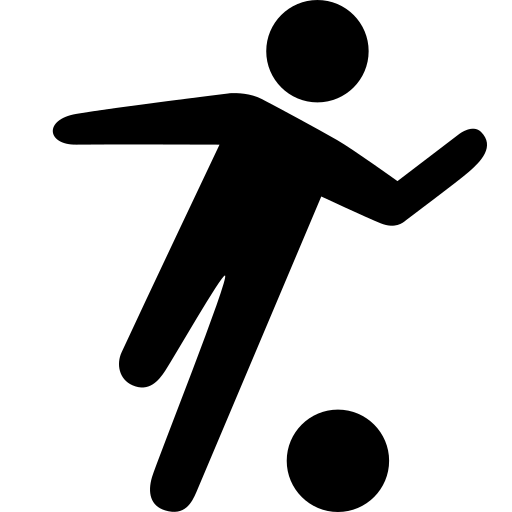 Convocations
Entrainement
Joueurs : 18H30/19H30
Gardiens : 19H/20H
En ligne en fin d’après-midi ou le jeudi matin
US PHILIBERTINE FOOTBALL – « Une Grande Famille, pour un Grand Club, dans un Grand Lieu »
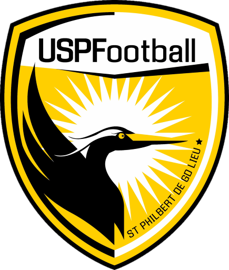 3
L’emploi du temps d’un licencié USPF en foot d’animation
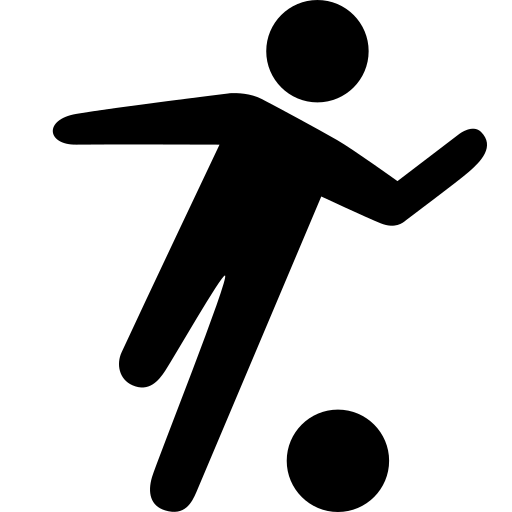 RENCONTRE
Match à 12H30 (a domicile)
Souvent à 14H00 pour les matchs à l’extérieur
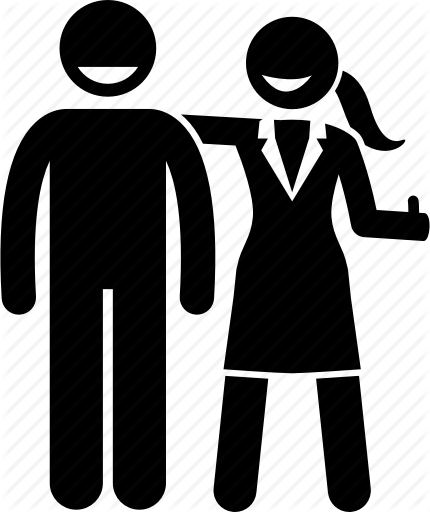 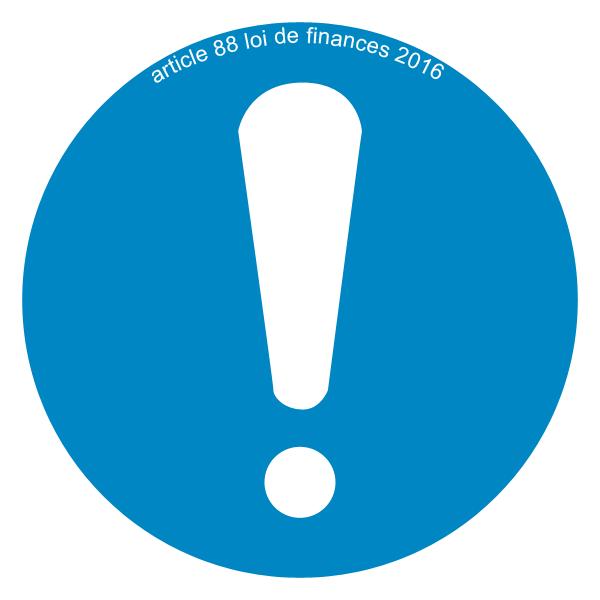 - Venir habillé avec le survêtement du club au rendez-vous
Se changer ensemble dans les vestiaires (temps prévu pour)
Respect du planning d’aide au bar et/ou co-voiturage !
Je reste à l’extérieur du terrain
Je suis supporter de TOUS les enfants
Je respect les choix de l’éducateur
Si je ne peux pas le respecter je dois trouver un remplaçant sous peine de sanctionner mon enfant…
US PHILIBERTINE FOOTBALL – « Une Grande Famille, pour un Grand Club, dans un Grand Lieu »
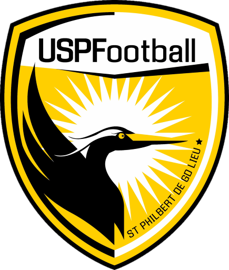 Nos axes de progression
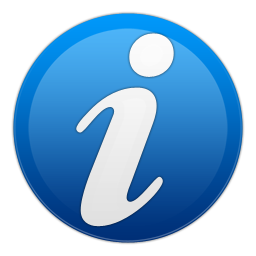 Saison 2023/2024
Renseignement sur nos familles pour réaliser des projets ensemble
Questionnaire qui va arriver
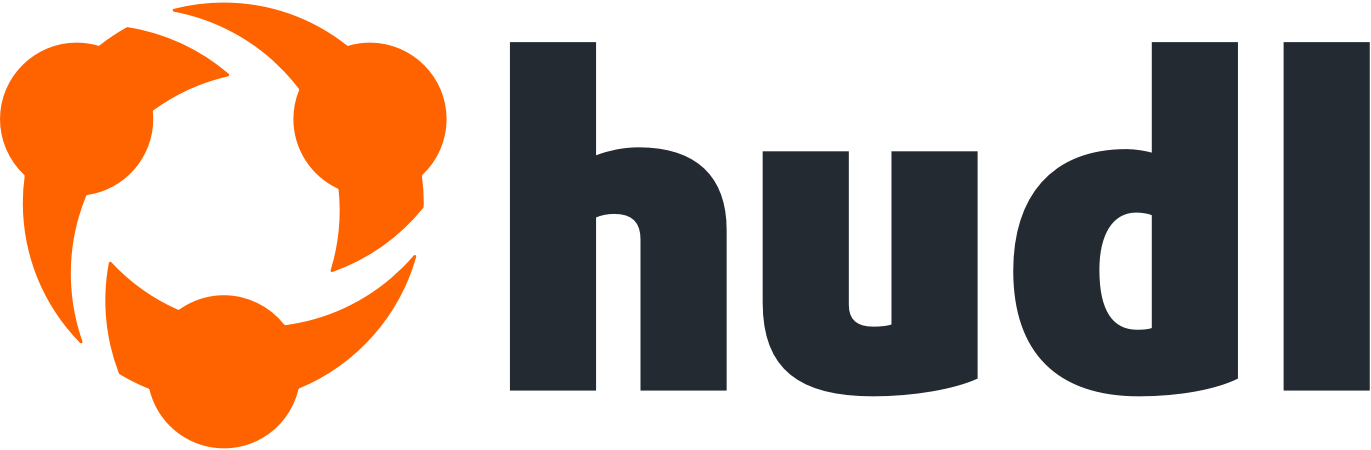 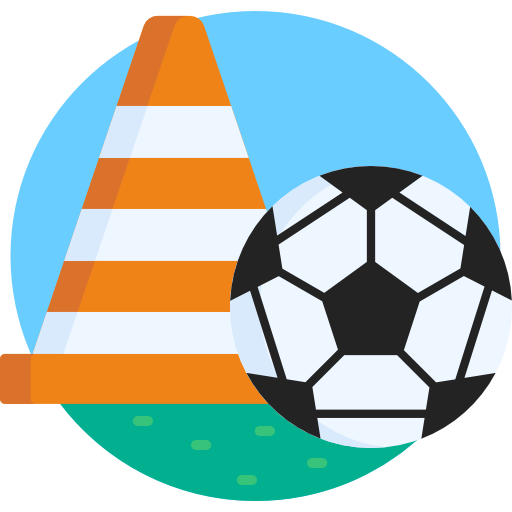 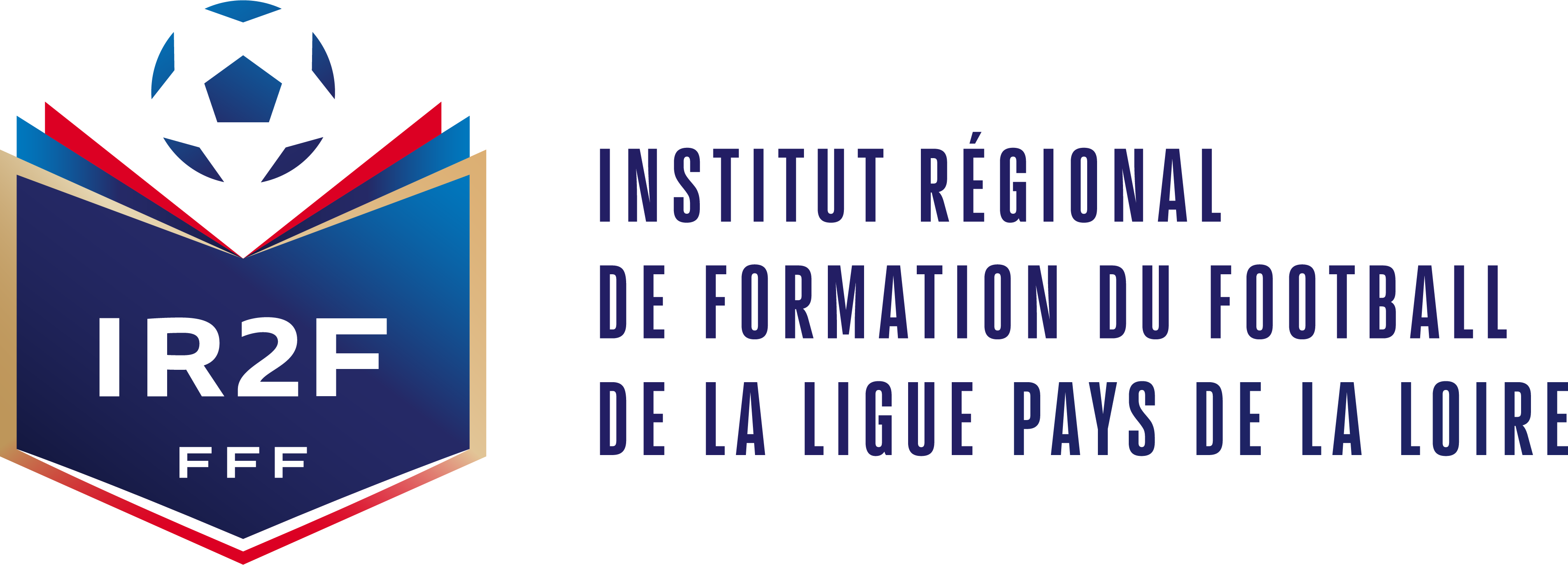 Mathis Bochereau / Valentin Métier au CRAV
Mettre au service les apprentissages de l’outils vidéo pour les besoins dans nos équipes jeunes
Continuer à accompagner nos éducateurs en formations
Inciter à s’inscrire dans des plans de formation
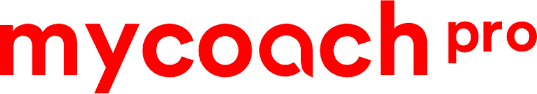 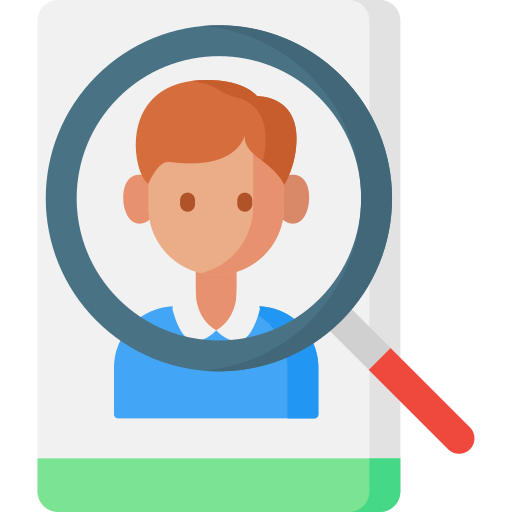 + de séances (3 séances)
Des séances vers la performance avec du spécifique par groupe
Des responsables de catégorie qui se réunissent 1x semaine pour faire le bilan de leur catégorie en s’appuyant sur les retours MY COACH PRO
Projet sportif en reconstruction. 
Objectifs de performances et progressions
US PHILIBERTINE FOOTBALL – « Une Grande Famille, pour un Grand Club, dans un Grand Lieu »
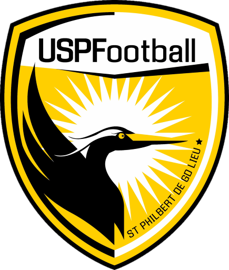 Grand Lieu Foot Cup
Bénévolat
Samedi 2 Septembre
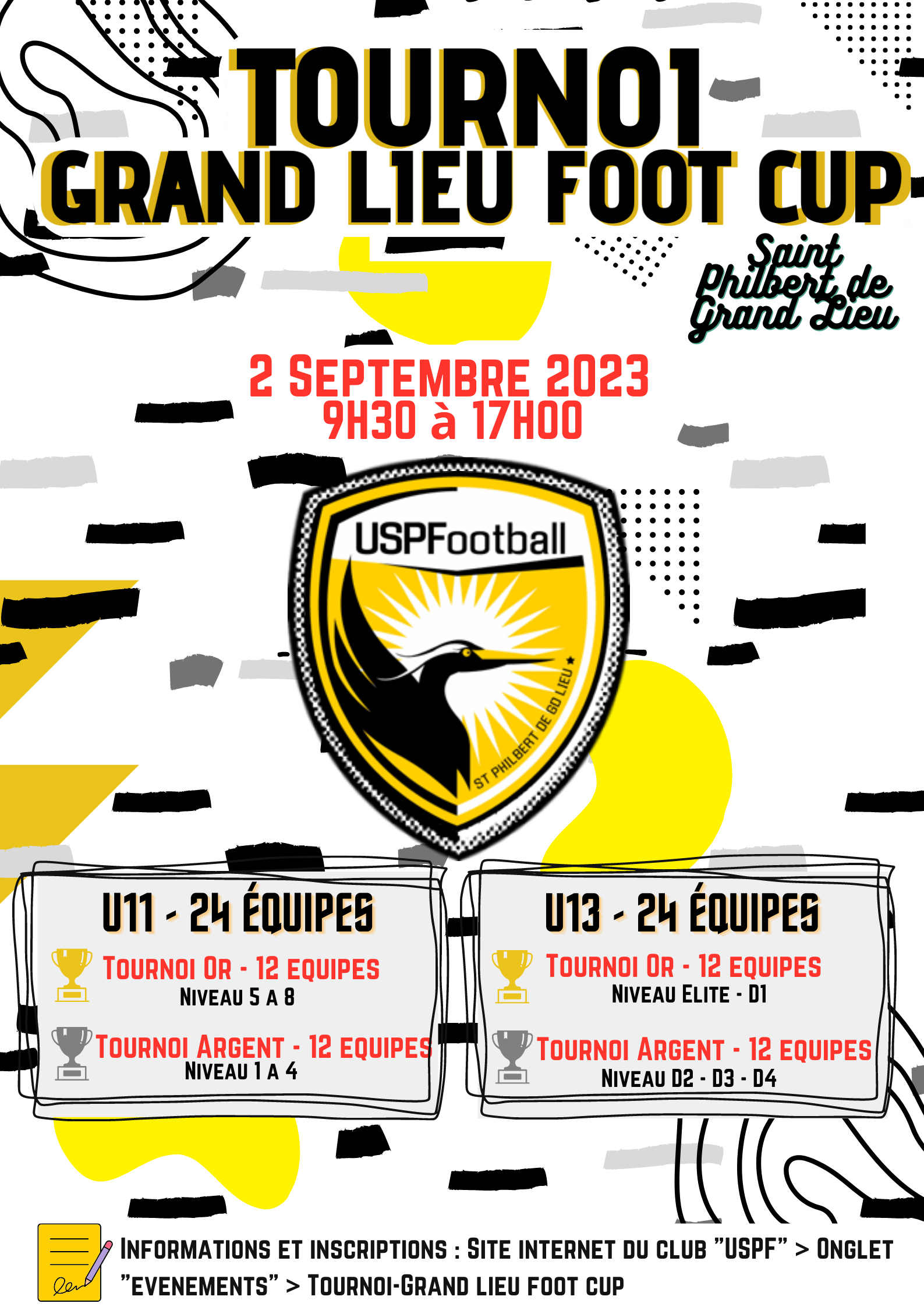 Pour le bon fonctionnement de celui-ci, nous vous sollicitons pour donner 1H30 de votre temps sur l'un des stands (bar, snack,...). Des responsables vous accompagneront. 

Différents créneaux sont disponibles de 9H à 16H30, nous comptons sur vous,

Inscriptions : https://www.uspfootball.com/billetterie
US PHILIBERTINE FOOTBALL – « Une Grande Famille, pour un Grand Club, dans un Grand Lieu »
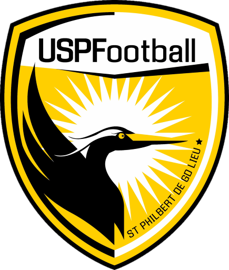 Octobre rose
Samedi 21 Octobre
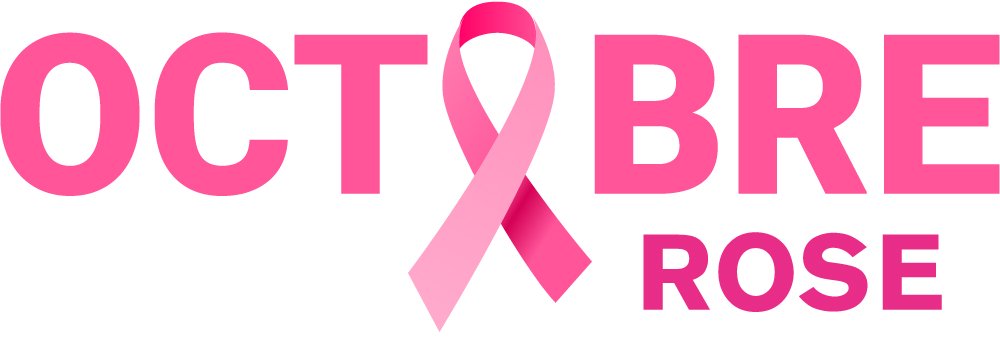 L’ USPF se mobilise :
Samedi 21 Octobre
. Entrée des joueuses Phil’coul sur le match de l'équipe N3 face à Vertou le 21 octobre
. Sur l’ensemble des week-end il y aura vente de gâteaux et crêpes fait maison 
Un pourcentage des entrées et de la recette du bar seront reversées
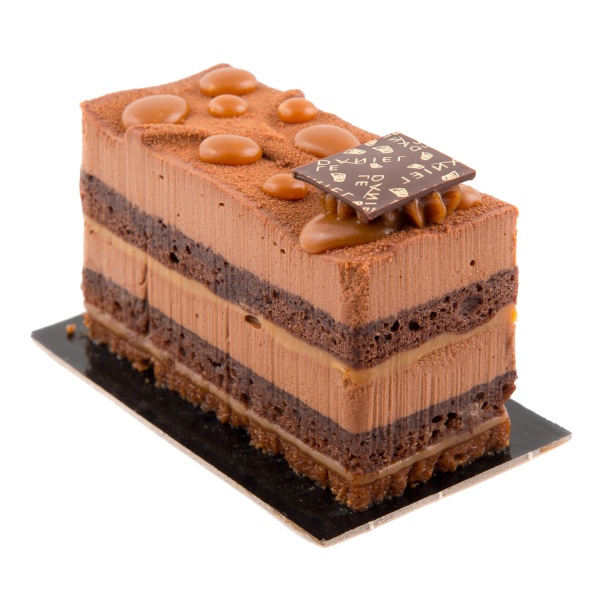 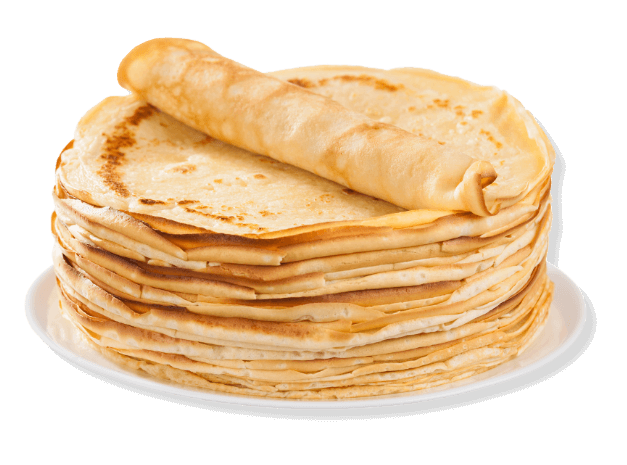 Pour participer, faire partie du projet ou pour proposer d’autres idées :
Karine BOURSIER 
boursierkarine0@gmail.com / 06.27.29.45.81
US PHILIBERTINE FOOTBALL – « Une Grande Famille, pour un Grand Club, dans un Grand Lieu »
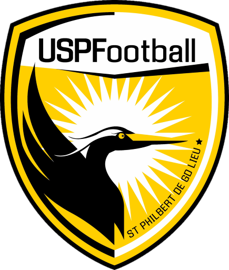 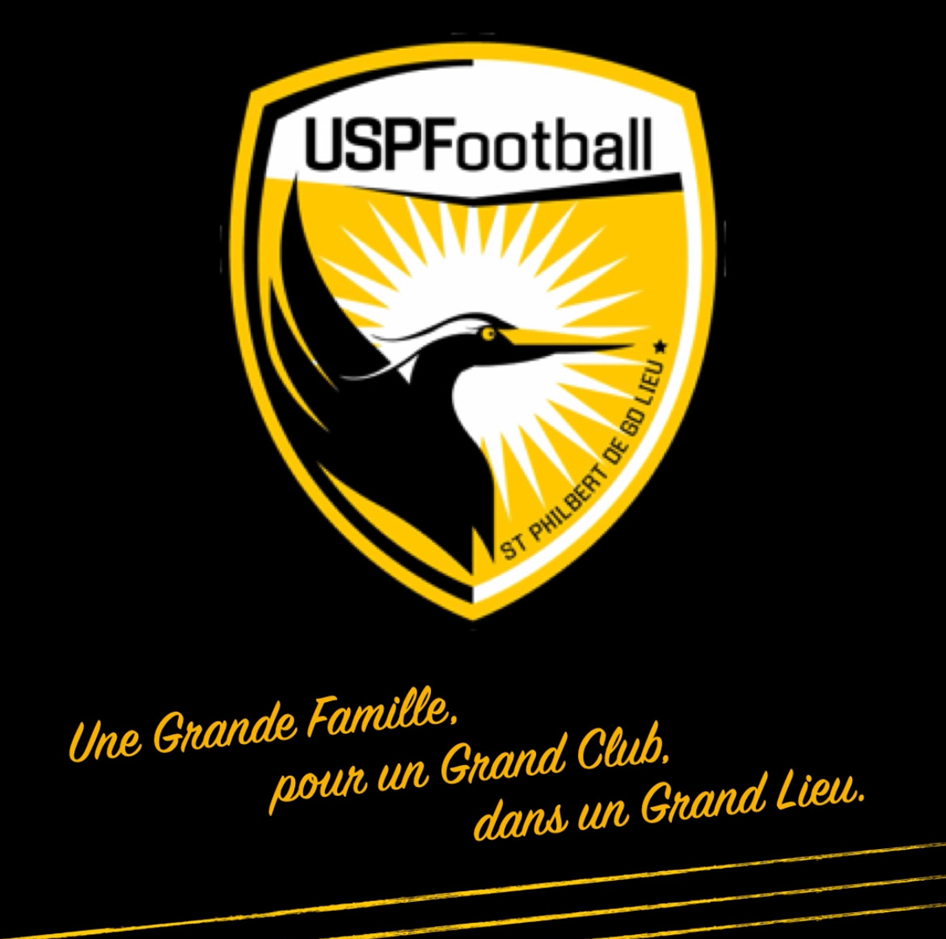 L’organigramme du bureau
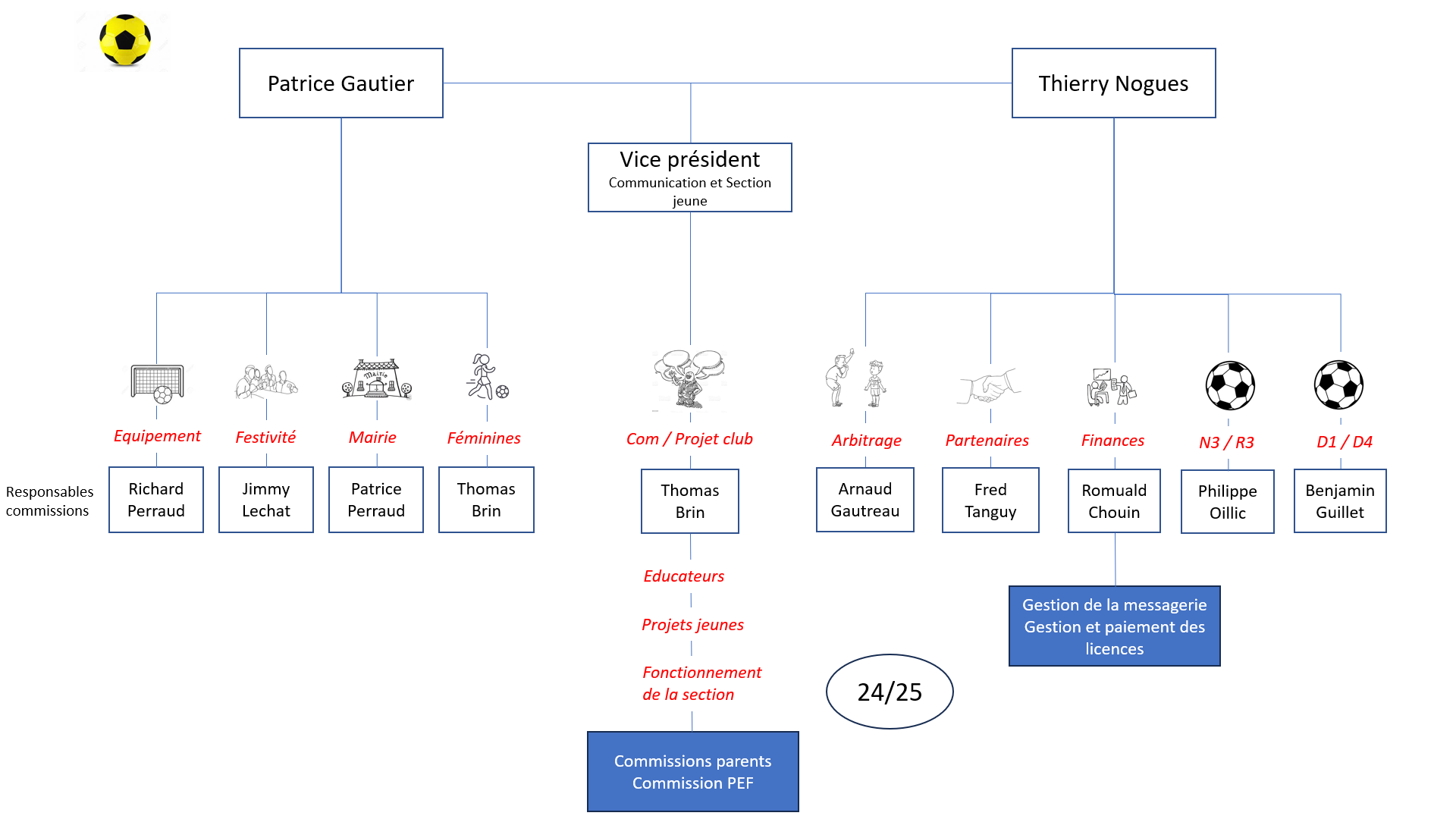 UNION SPORTIVE PHILIBERTINE FOOTBALL - 10, ALLLEE DES CHEVRETS 44310 ST PHILBERT DE GRAND LIEUTéléphone : 02 40 78 81 39
Un budget en constante progression
Avec des besoins croissants pour accompagner son développement
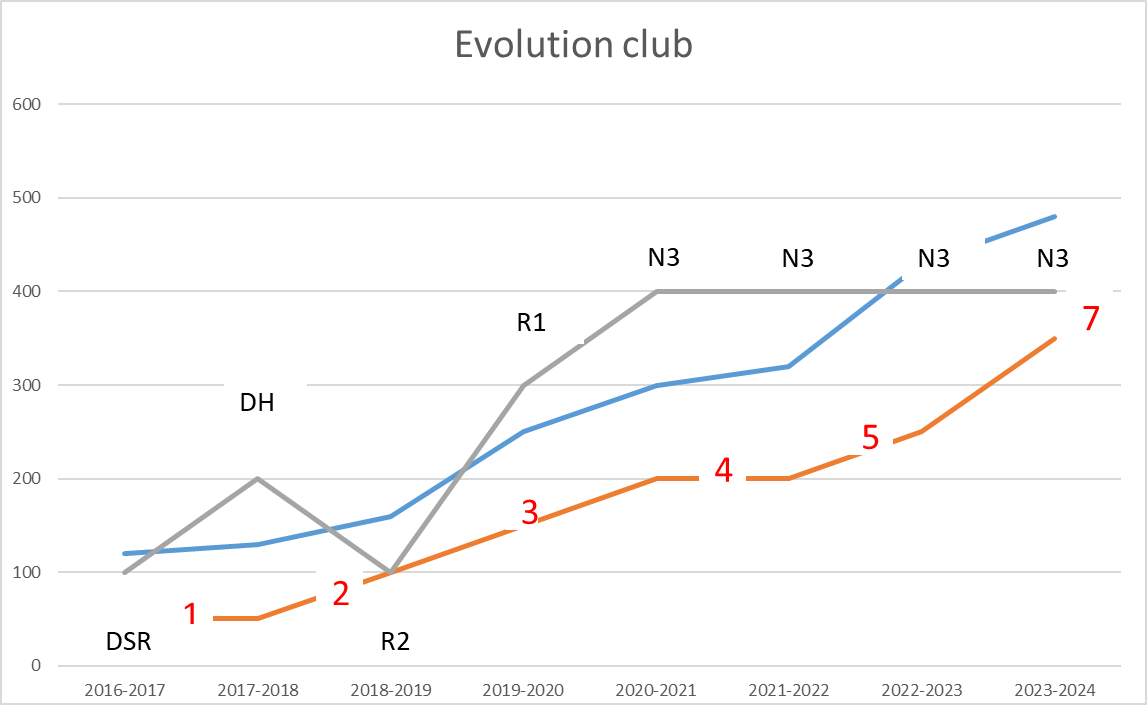 Ayons l’esprit partenaire
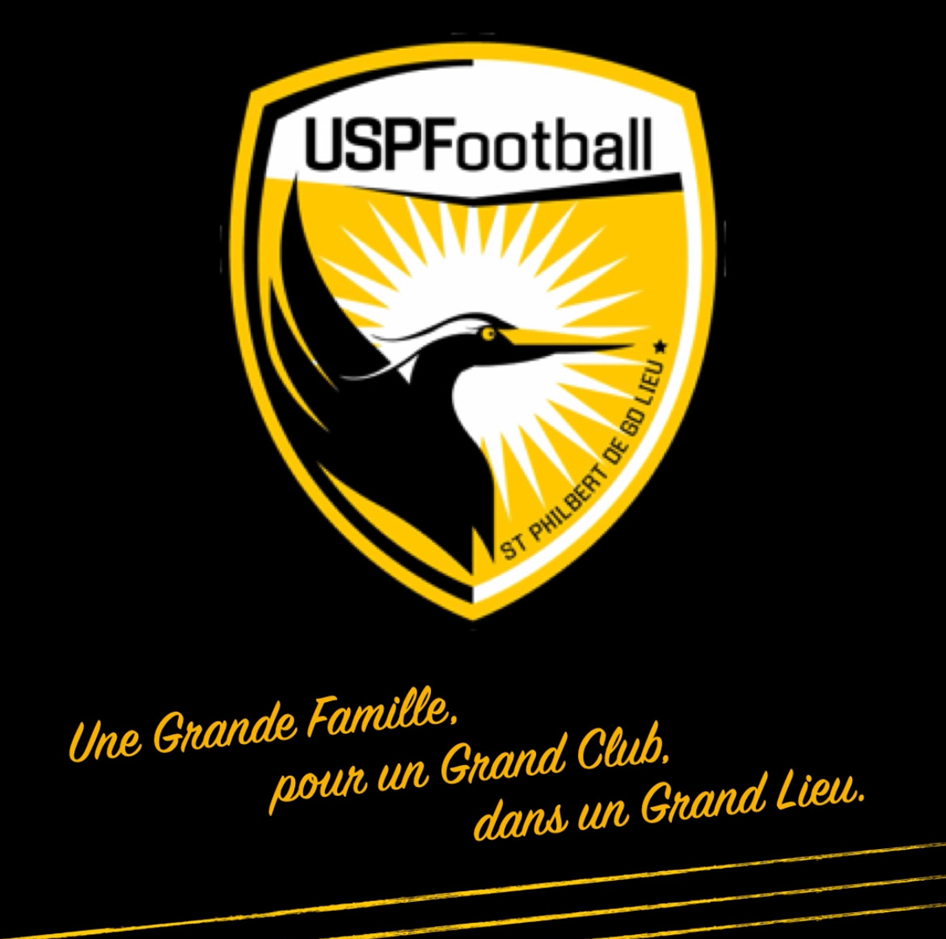 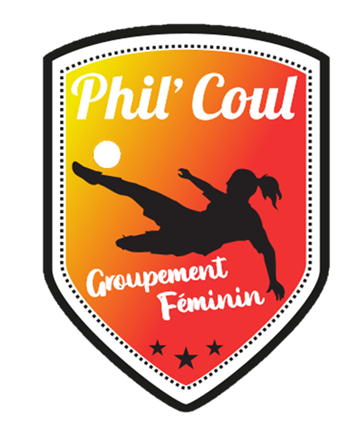 L’arbitrage
Des hommes et femmes dont nous ne pouvons pas nous passer
Le niveau National 3 exige (23-24) : 6pts dont 3 arbitres majeurs
Un jeune arbitre (-15 ans) compte pour 0,5 pt, un majeur pour 1 pt
Nous avons formé 4 jeunes l’an dernier, 3 ont resigné
Nous avons 6 arbitres dont 2 jeunes -15 ans, soit 5 pts
Besoins 23-24 : 1 pt et surtout 2 majeurs
Référent Arbitre: 
	Arnaud Gautreau / 06 18 30 37 92
	Manu André / 06 62 94 77 22
Être arbitre c’est contribuer au développement de l’USPF
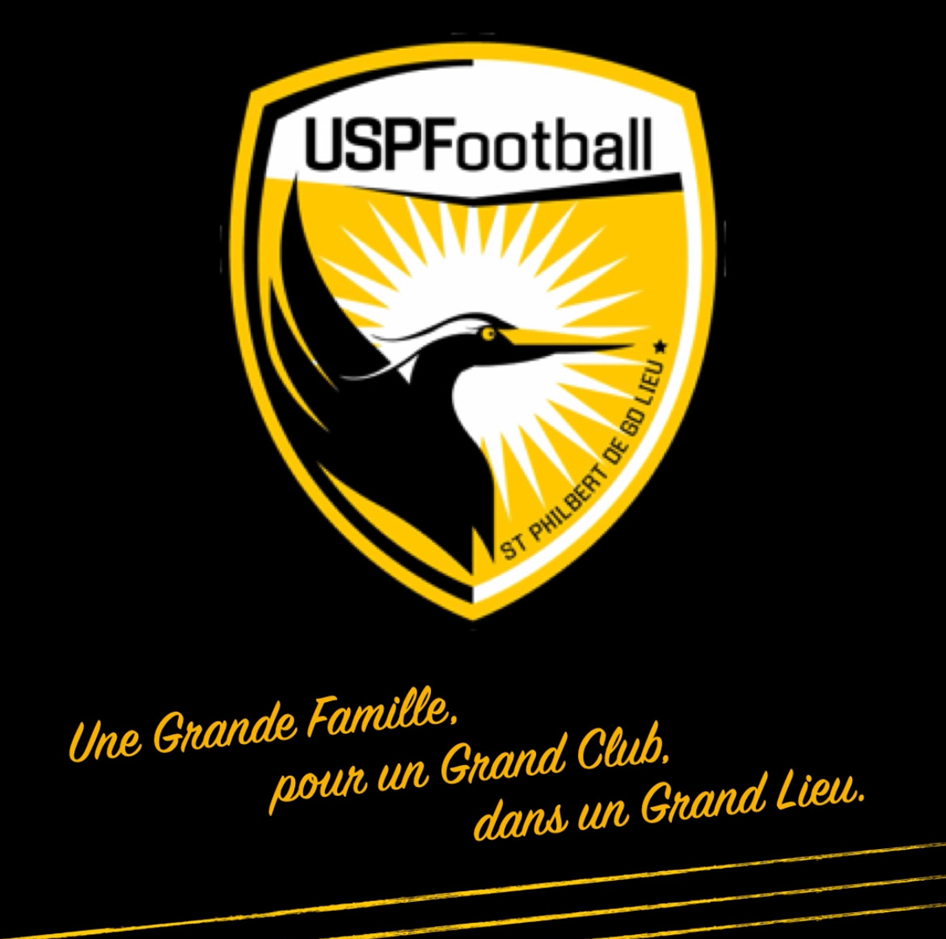 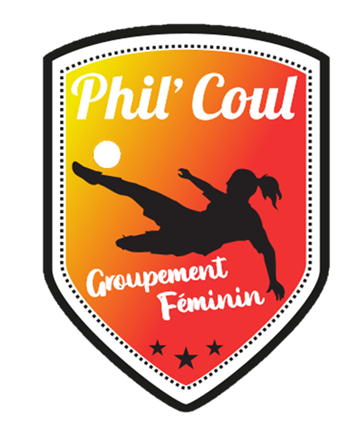 Catégories : U12/U13
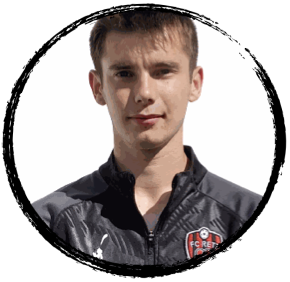 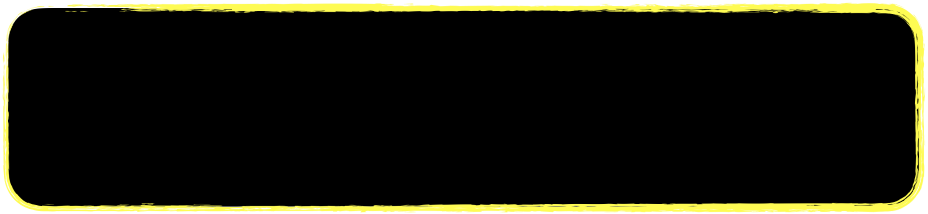 Amaury SORIN - BMF
0783603498
amau.sorin@free.fr
Responsable U12/U13
Saison 2023/2024
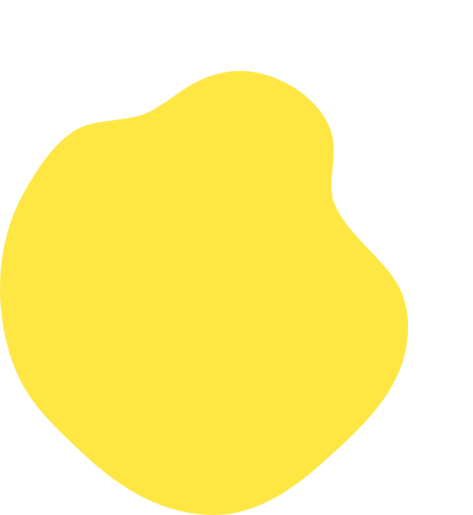 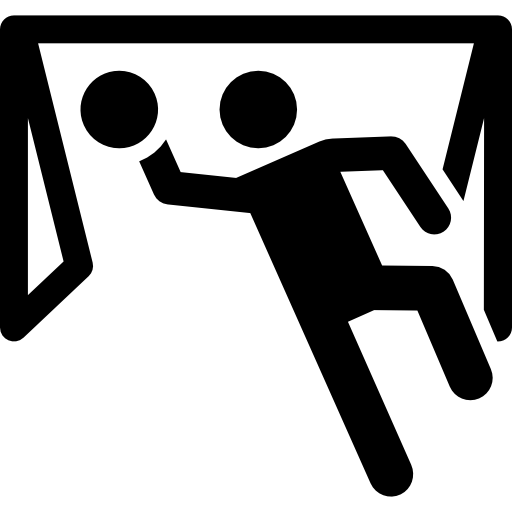 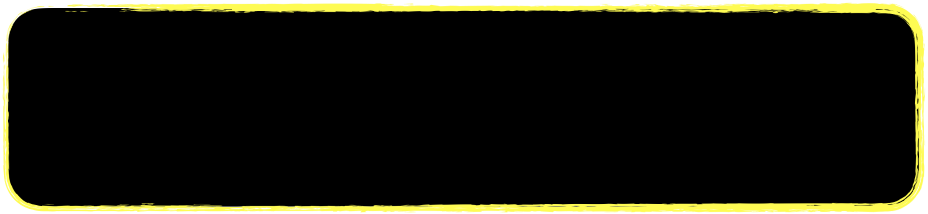 Thomas MOUILLE – Ini GB
O651795196
thomasmouille@gmail.com
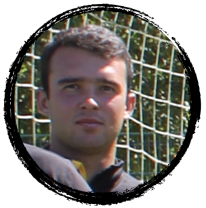 Responsable GB
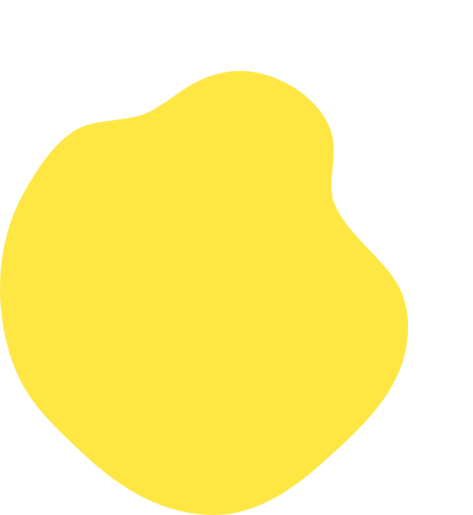 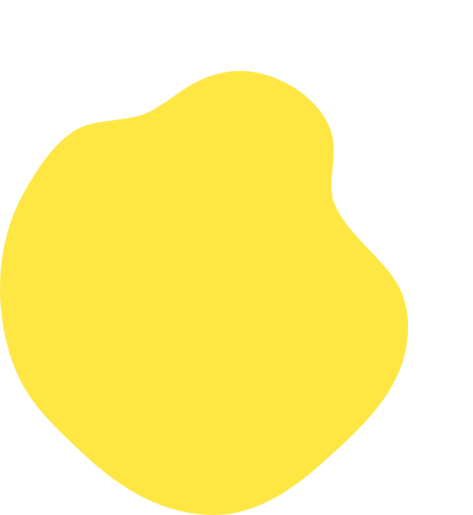 U13B
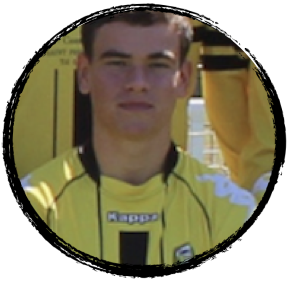 U13A
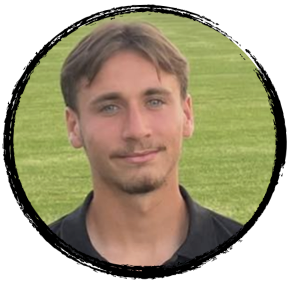 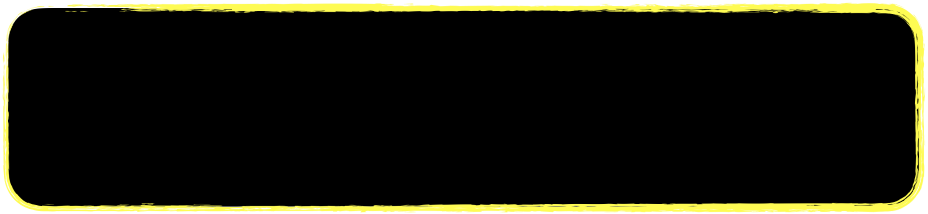 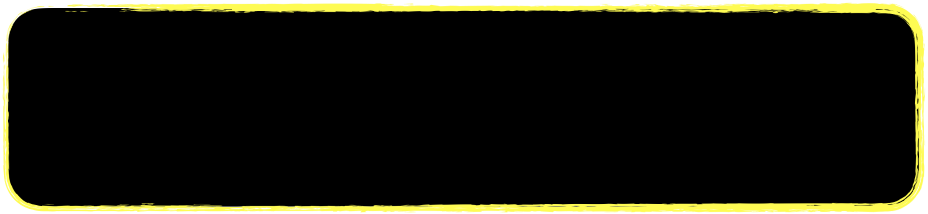 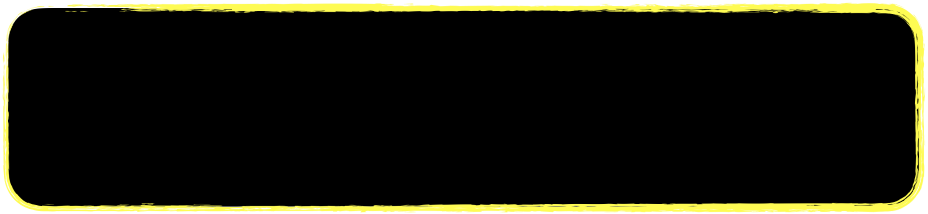 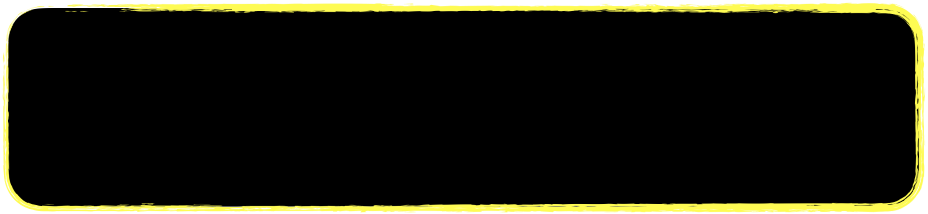 Killian LORIEU M. – BMF EC
0604175460
killian.lorieu@gmail.com
Maël ERNOT - BMF
0782627191
mael.ernt@gmail.com
Antoine GRONDIN – Mod U13
0629365034
antoine.grondin85@gmail.com
Mathéo GONZAL – Mod U11
O782352034
matheogport@yahoo.com
Responsable U13B
Responsable U12A
Responsable U12B
Responsable U13A
D2
Elite
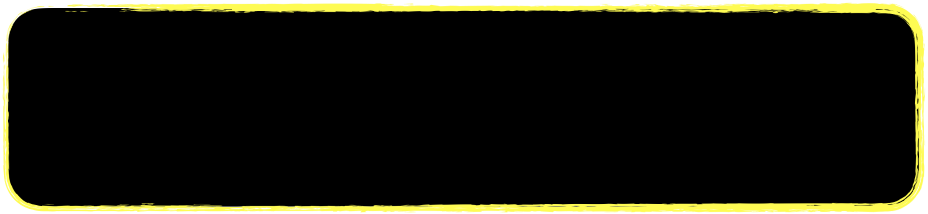 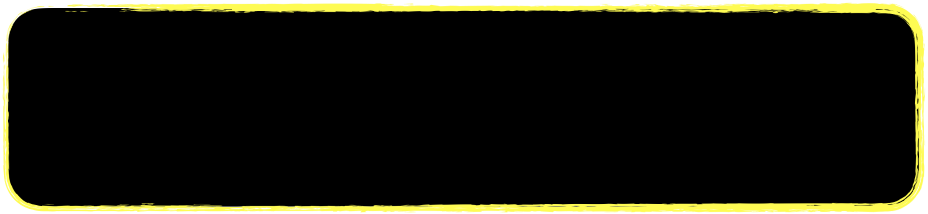 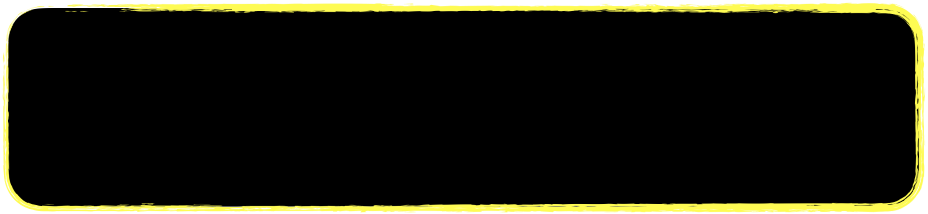 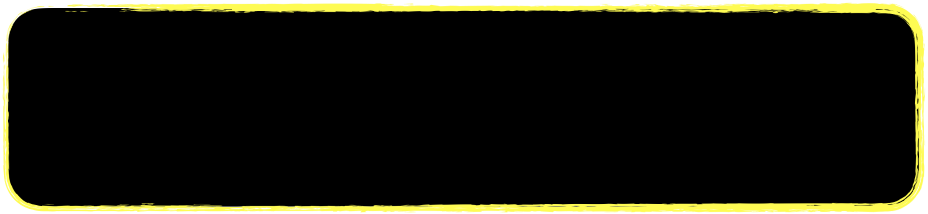 Gwen ODIE
Aldo VALMY
Tony BACHELIER
Elise CENTINODE
Sébastien ANGIBAUD
Thierry GRIVEAU
Lucas REVEAU
Sébastien CHEVALIER
Benoit PERRIGAUD
Dirigeants U13A
Dirigeants U12A
Dirigeants U13B
Dirigeants U12B
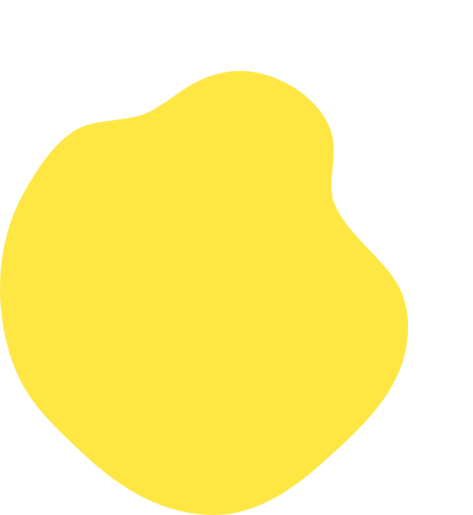 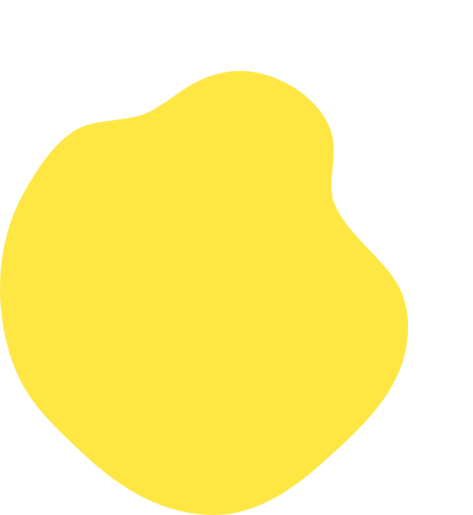 U13C
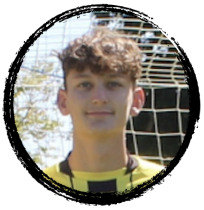 U12A
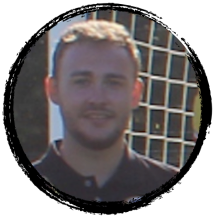 D4
Critérium
US PHILIBERTINE FOOTBALL – « Une Grande Famille, pour un Grand Club, dans un Grand Lieu »
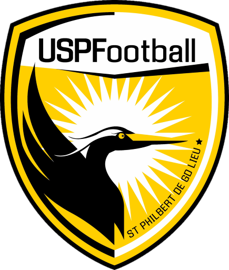